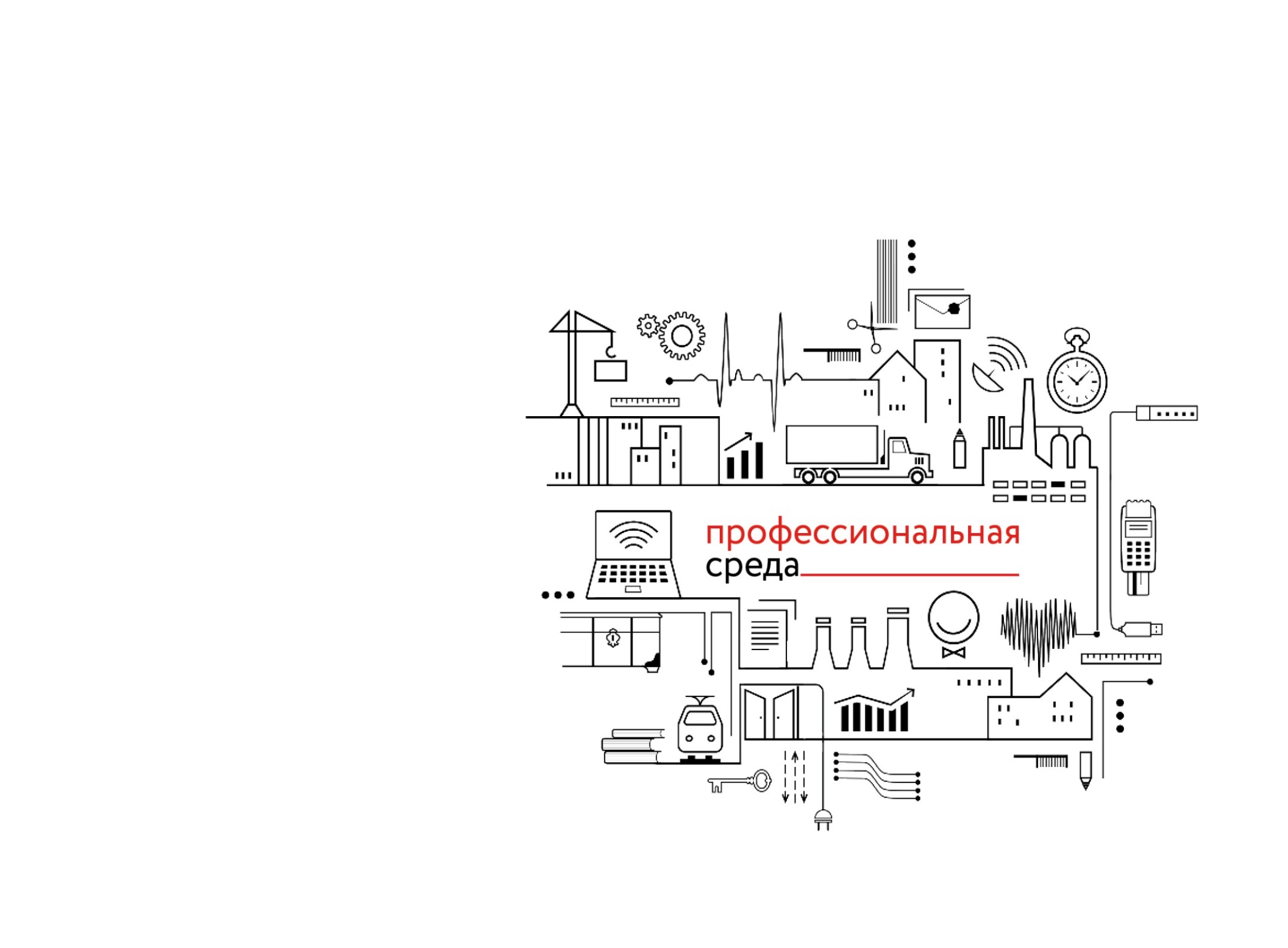 Профессиональная среда

Онлайн форматы по профориентации
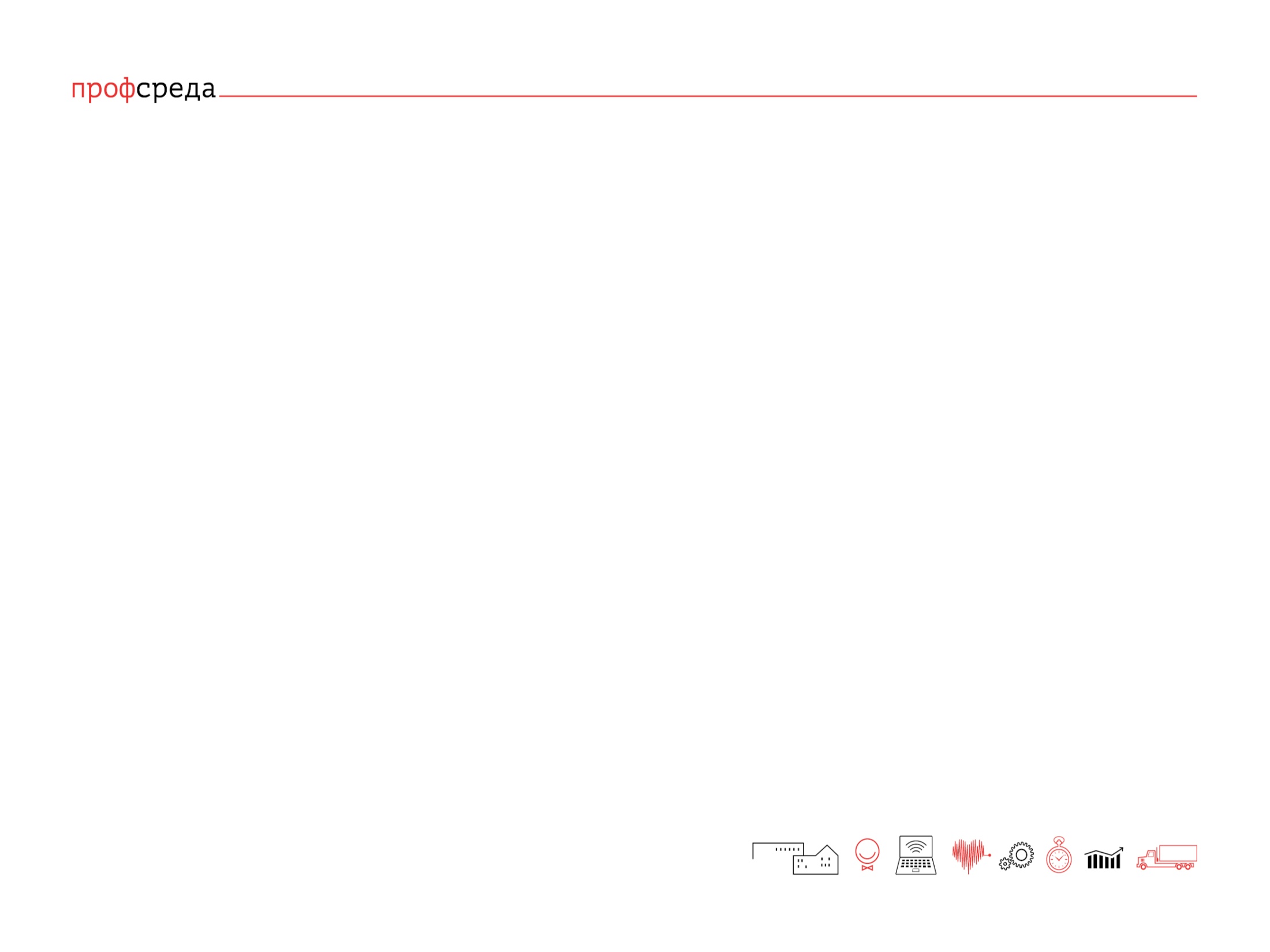 Интерактивные уроки
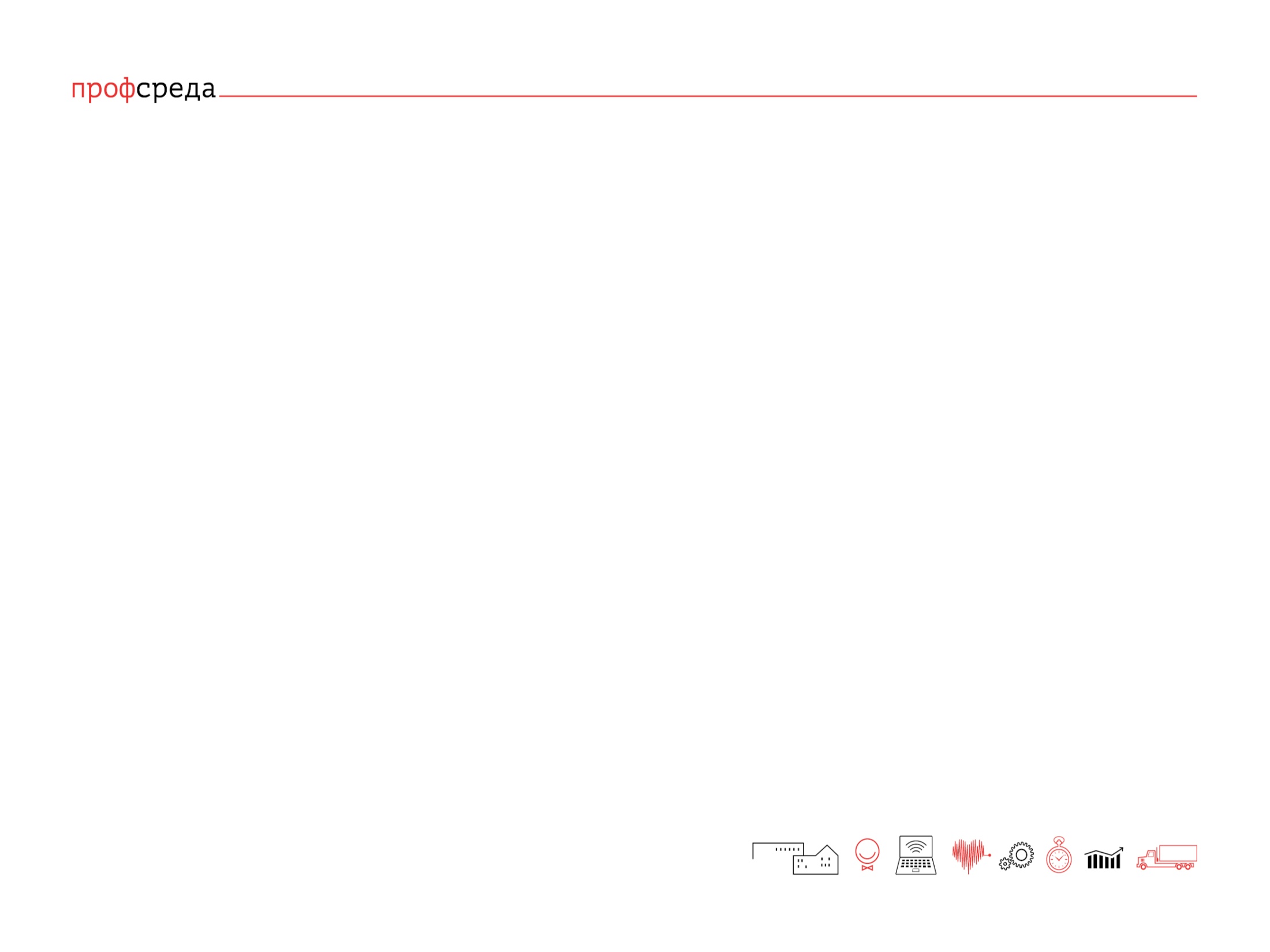 1-4 класс:
«Я в мире профессий»
Урок для младших школьников про сферы труда и про понятия Hard- и Soft-skills.
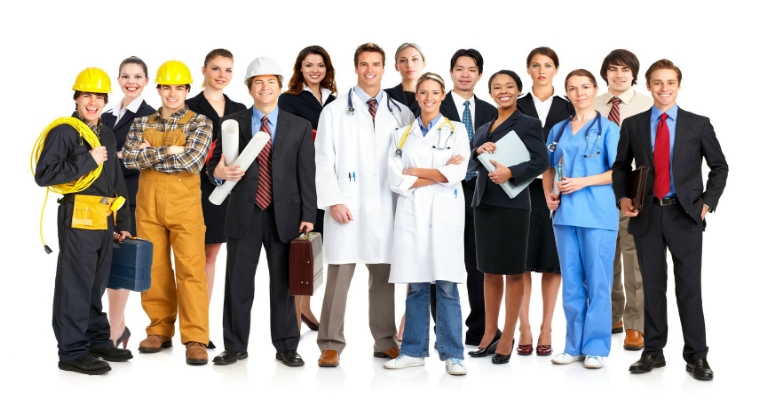 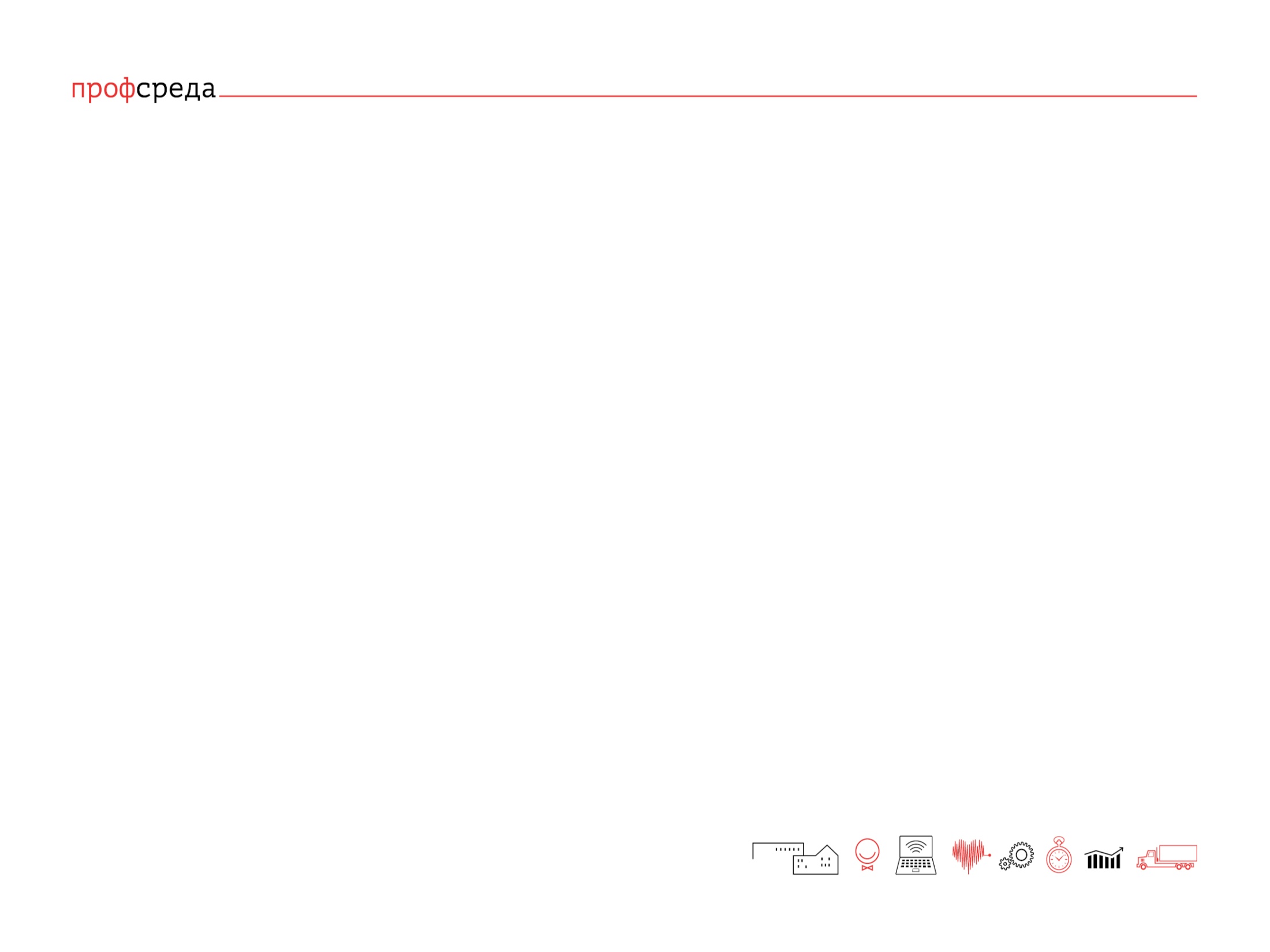 1-4 класс:
«Знакомимся с профессиями будущего»
Актуальный урок для учеников младших классов про уже появившиеся новые профессии и профессии, которые только появятся, так как 
им нужно будет выбирать уже сейчас профессии, которые 
которые будут актуальны через 7-10 лет.
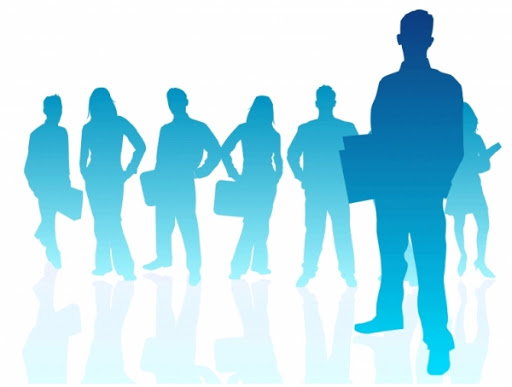 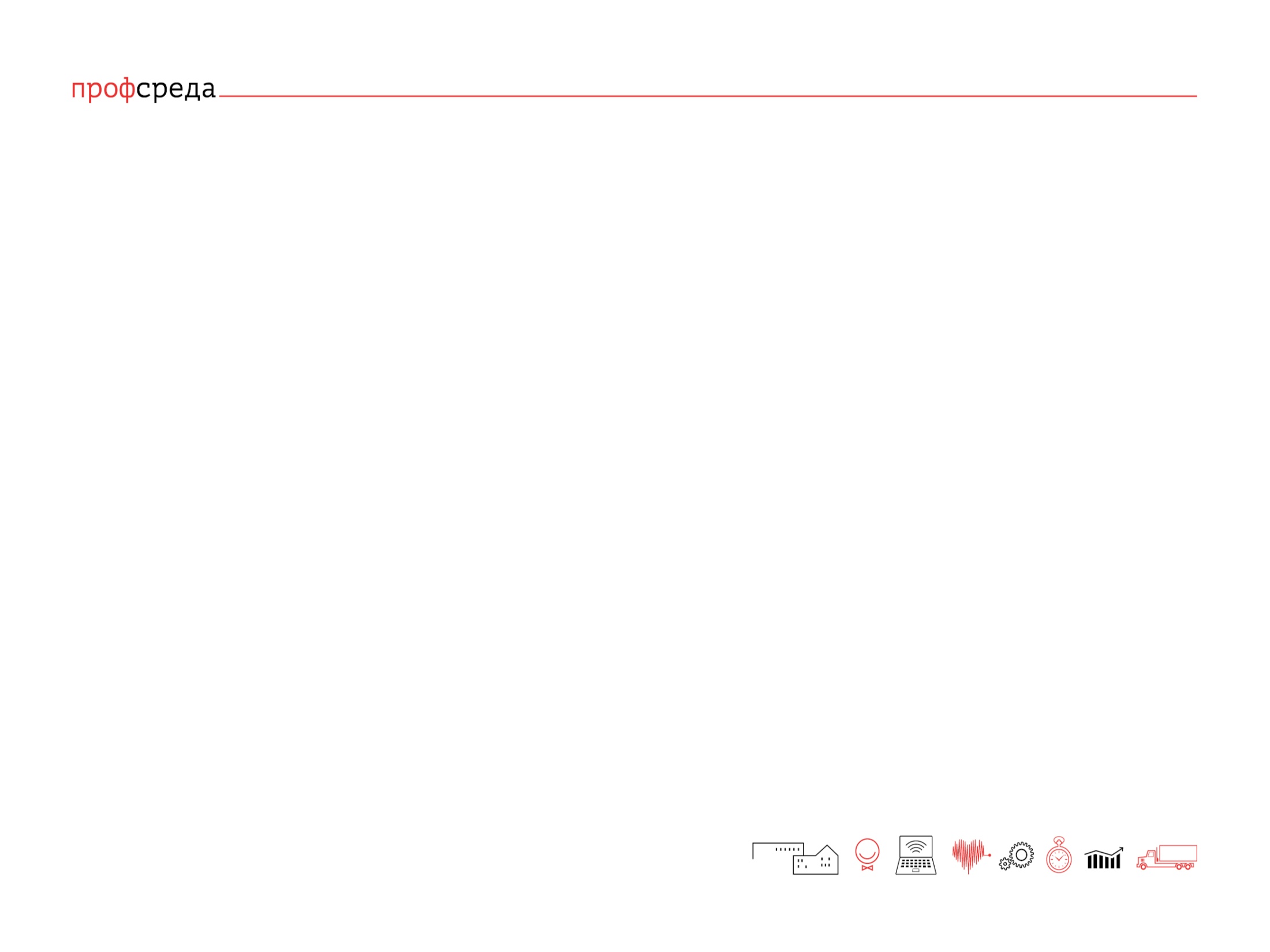 5-6 класс:
«Мой интерес = моя профессия»
Карта интересов - это уникальная методика выбора будущей профессии. На основании заполненной карты, слушатели урока смогут выявить профессии, которые соотносятся с их интересом и построить ближайшие шаги по знакомству с выбранным направлением.
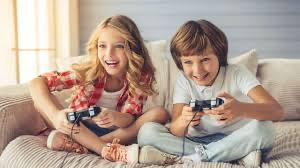 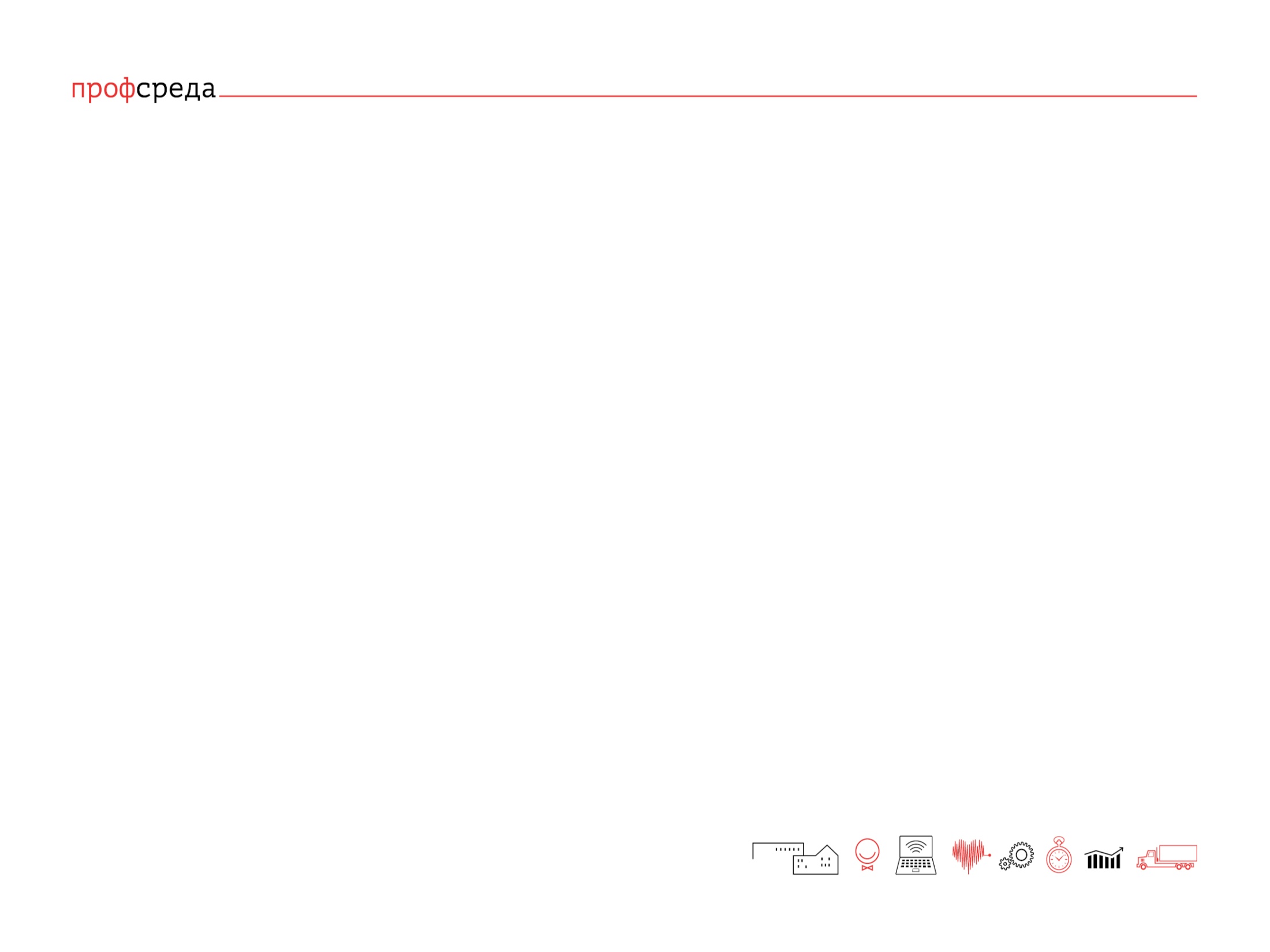 7-11 класс:
«Баттл профессий: как стать успешным дизайнером»
В рамках урока слушатели узнают о том, какие направления существуют в дизайне, смогут посмотреть выступление спикеров и проголосовать за самое интересное.
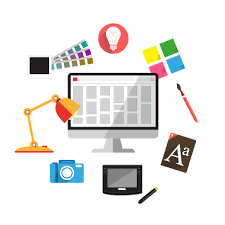 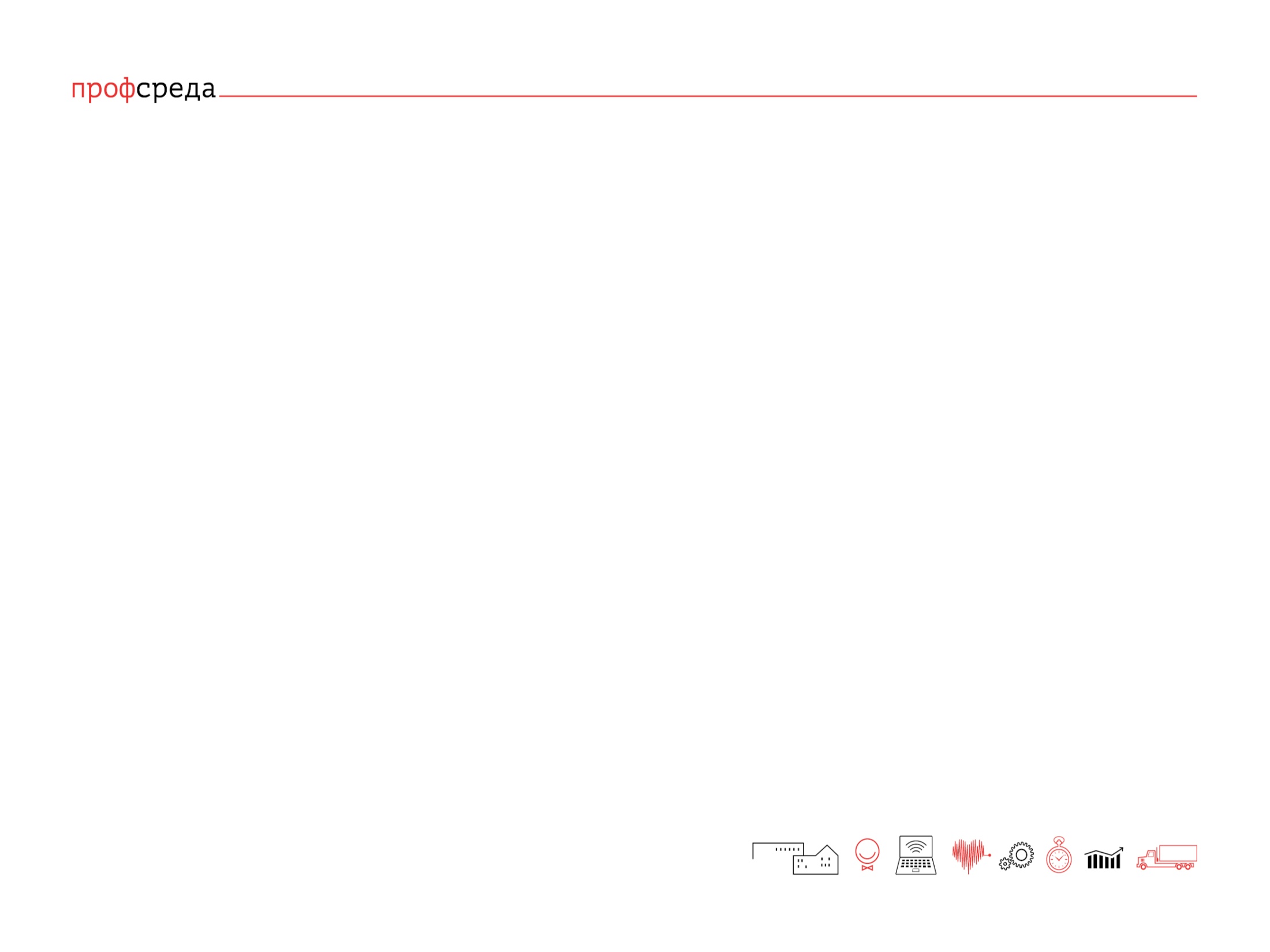 8-11 класс:
«Правила успешного резюме»
Слушатели урока узнают про основные этапы создания резюме, рассмотрят приемы, которые точно «зацепят» работодателя, узнают как не потеряться в общей массе других резюме и как сделать свое резюме по-настоящему супергеройским!
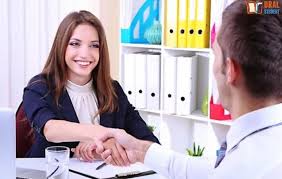 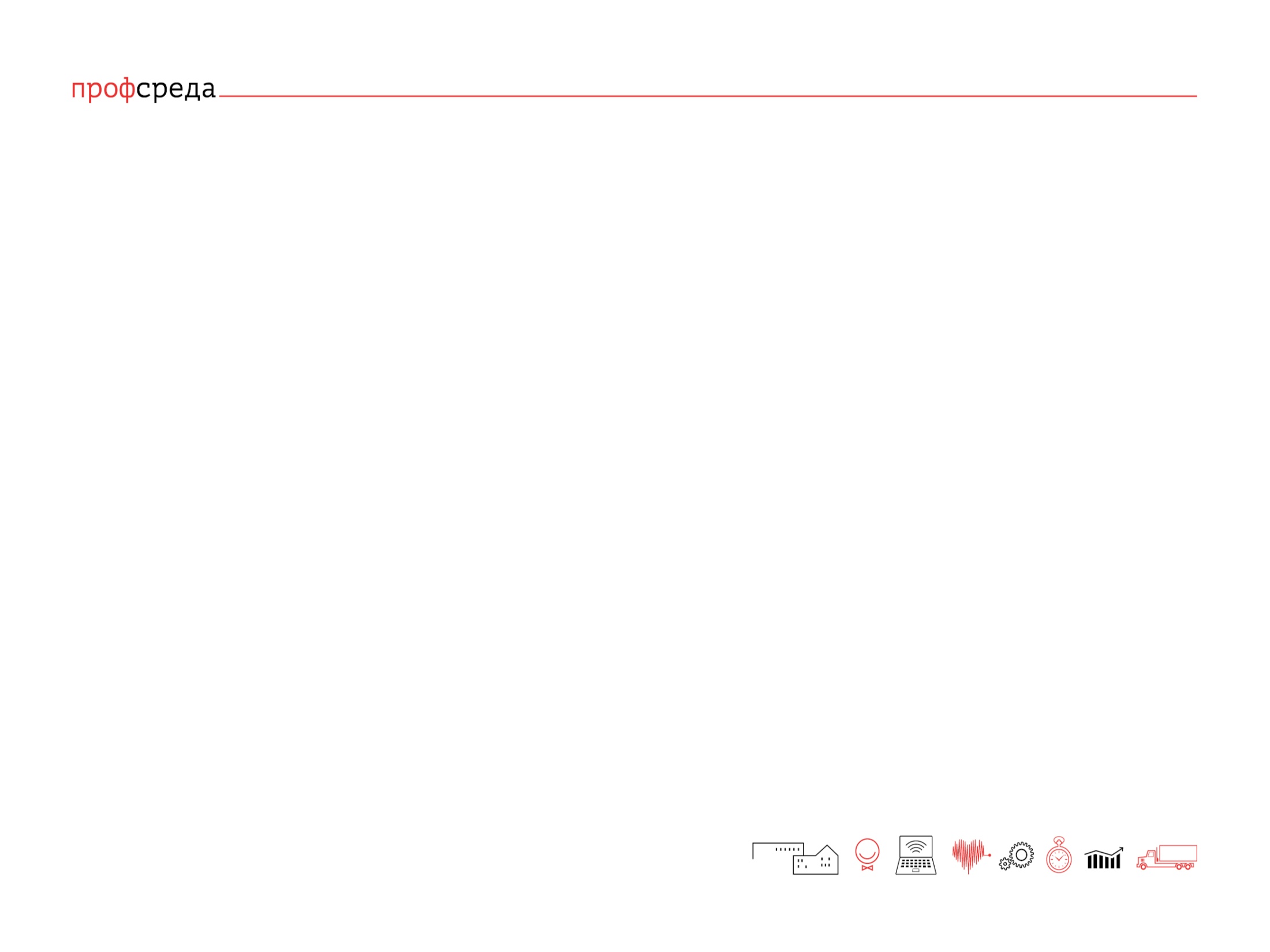 9-11 класс:
«Как пройти собеседование?»
Слушатели урока узнают практические приемы для успешного прохождения собеседования: как повысить уверенность перед собеседованием, что стоит говорить потенциальному работодателю, а что нет, как презентовать себя лучшим образом, что обязательно нужно спросить на собеседовании и как поддержать себя в случае отказа.
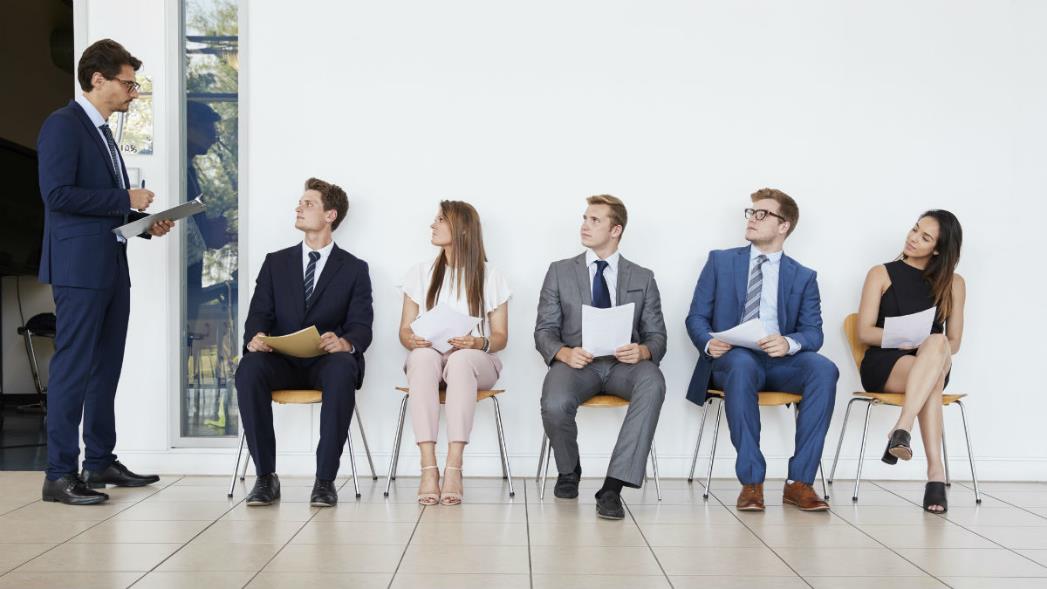 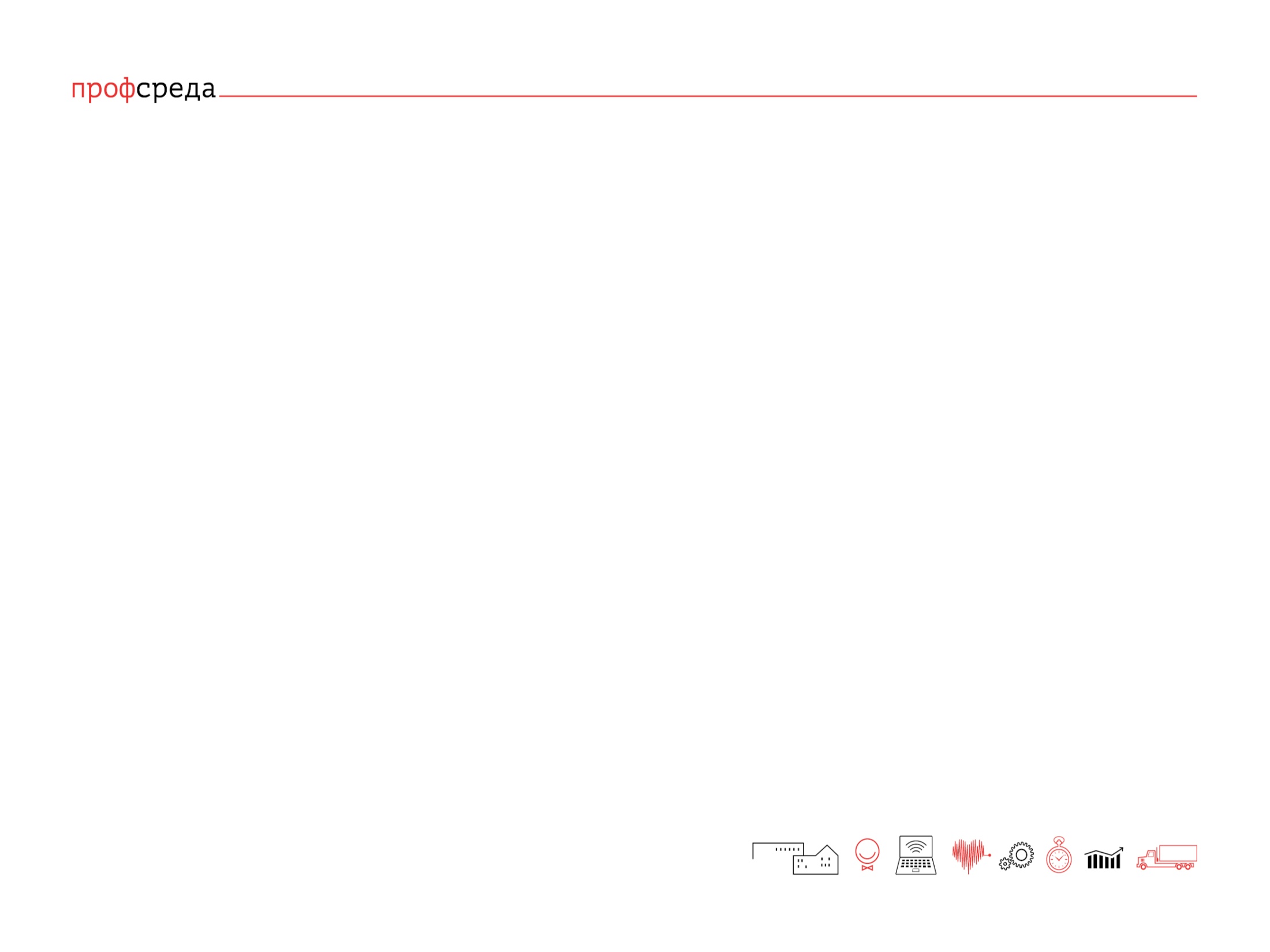 Вебинары
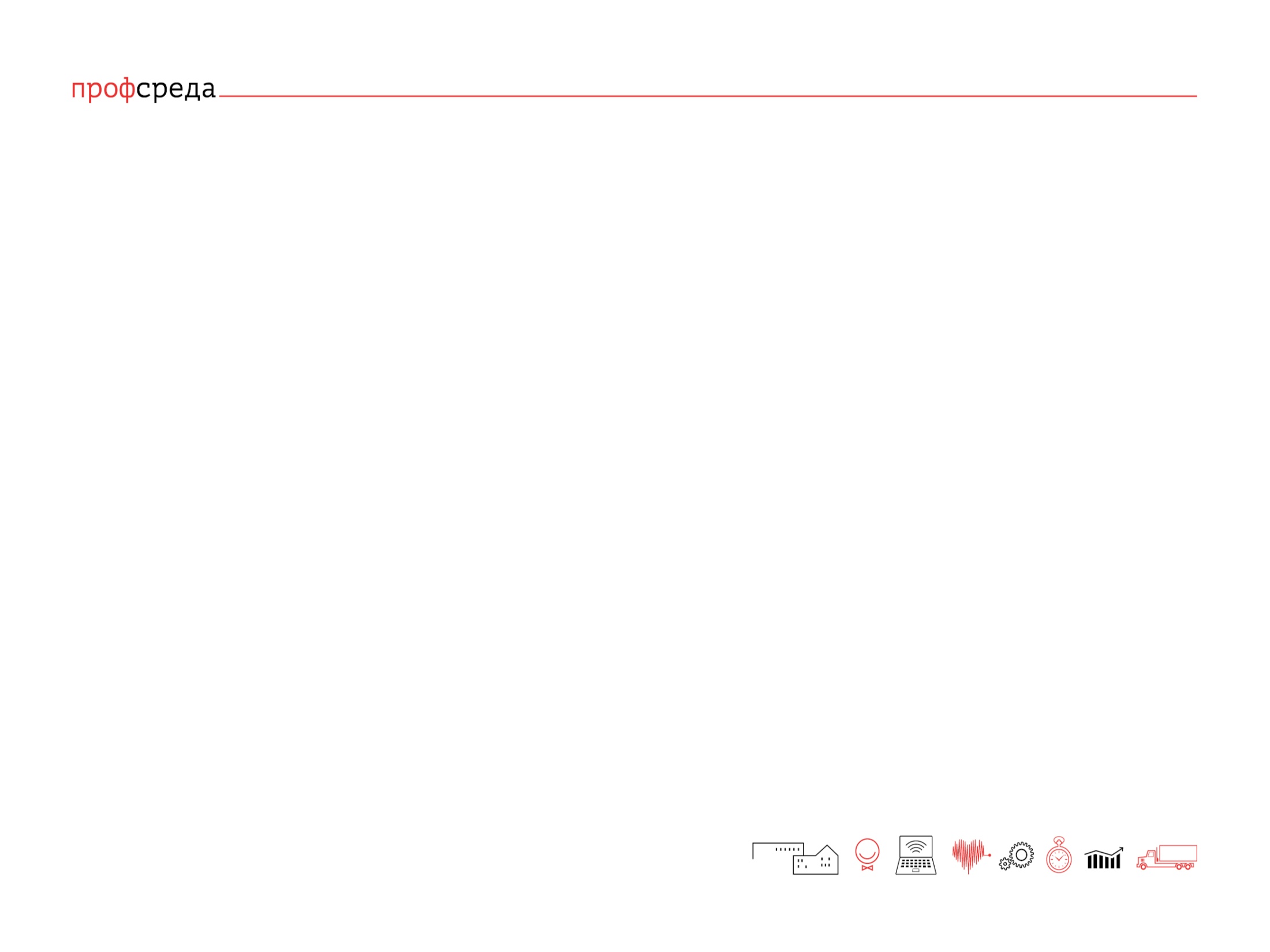 1-4 класс:
«Я в мире профессий»
Вебинар для младших школьников про сферы труда и про понятия Hard- и Soft-skills.
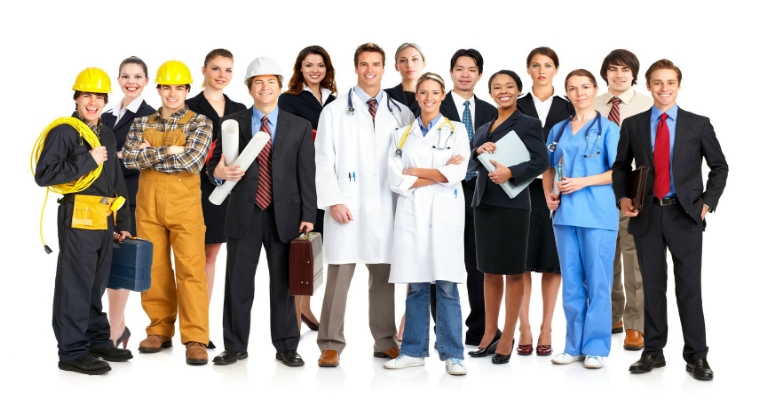 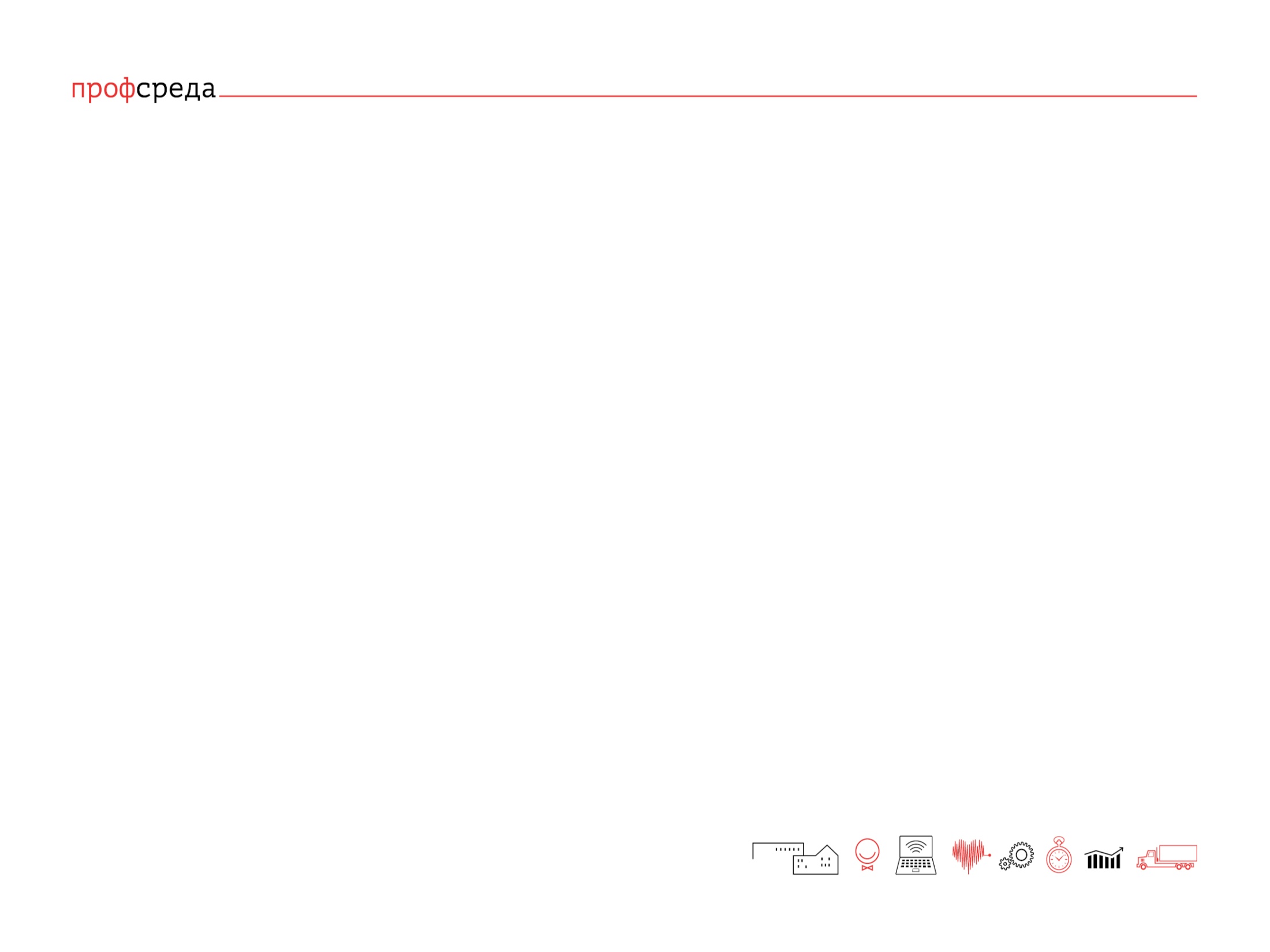 1-4 класс:
«Знакомимся с профессиями будущего»
Актуальный вебинар для учеников младших классов про уже появившиеся новые профессии и профессии, которые только появятся, так как 
им нужно будет выбирать уже сейчас профессии, которые 
будут актуальны через 7-10 лет.
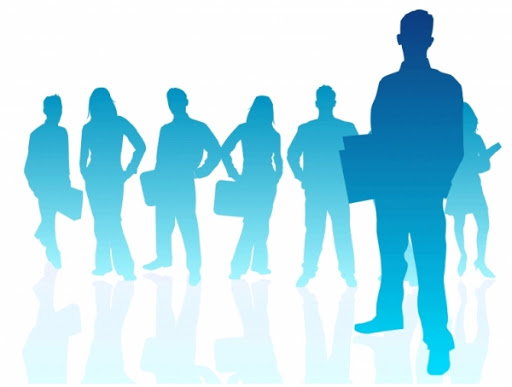 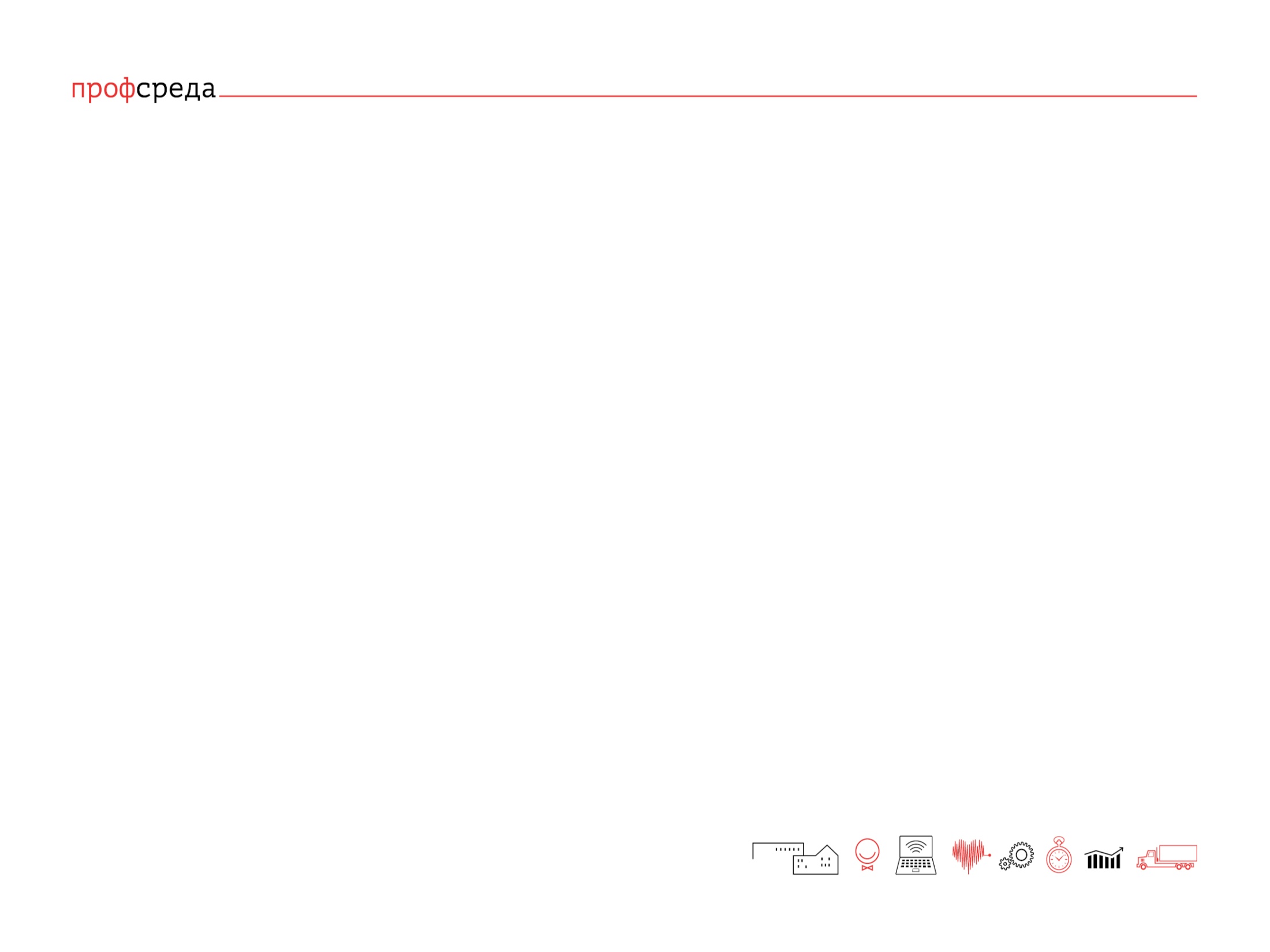 5-6 класс:
«Мой интерес = моя профессия»
Карта интересов - это уникальная методика выбора будущей профессии. На основании заполненной карты, слушатели вебинара смогут выявить профессии, которые соотносятся с их интересом и построить ближайшие шаги по знакомству с выбранным направлением.
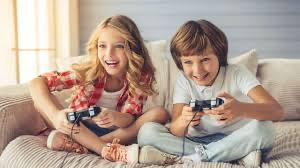 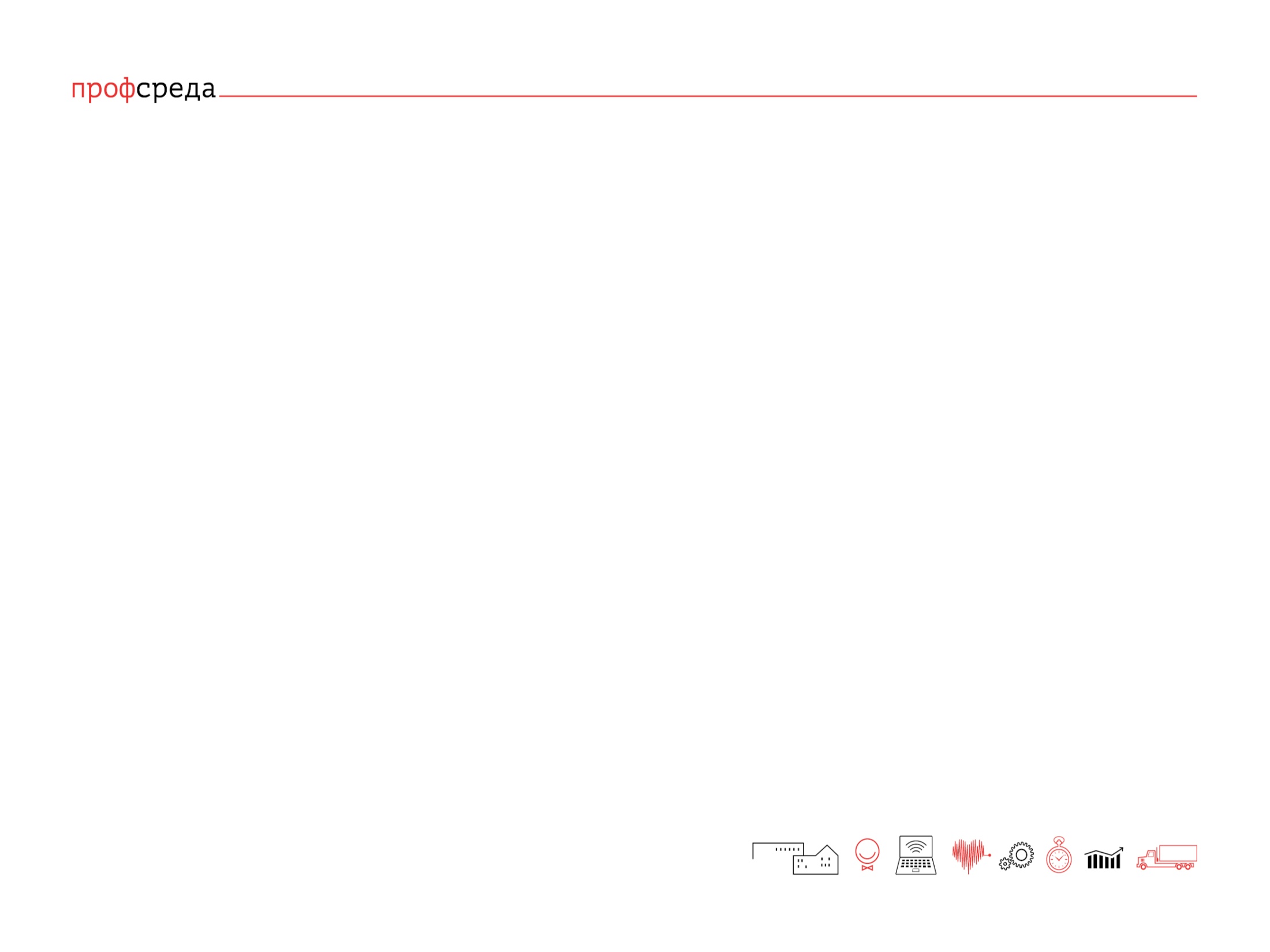 7-8 класс:
«Я – специалист будущего»
На вебинаре рассмотрят из каких частей состоят профессии будущего.
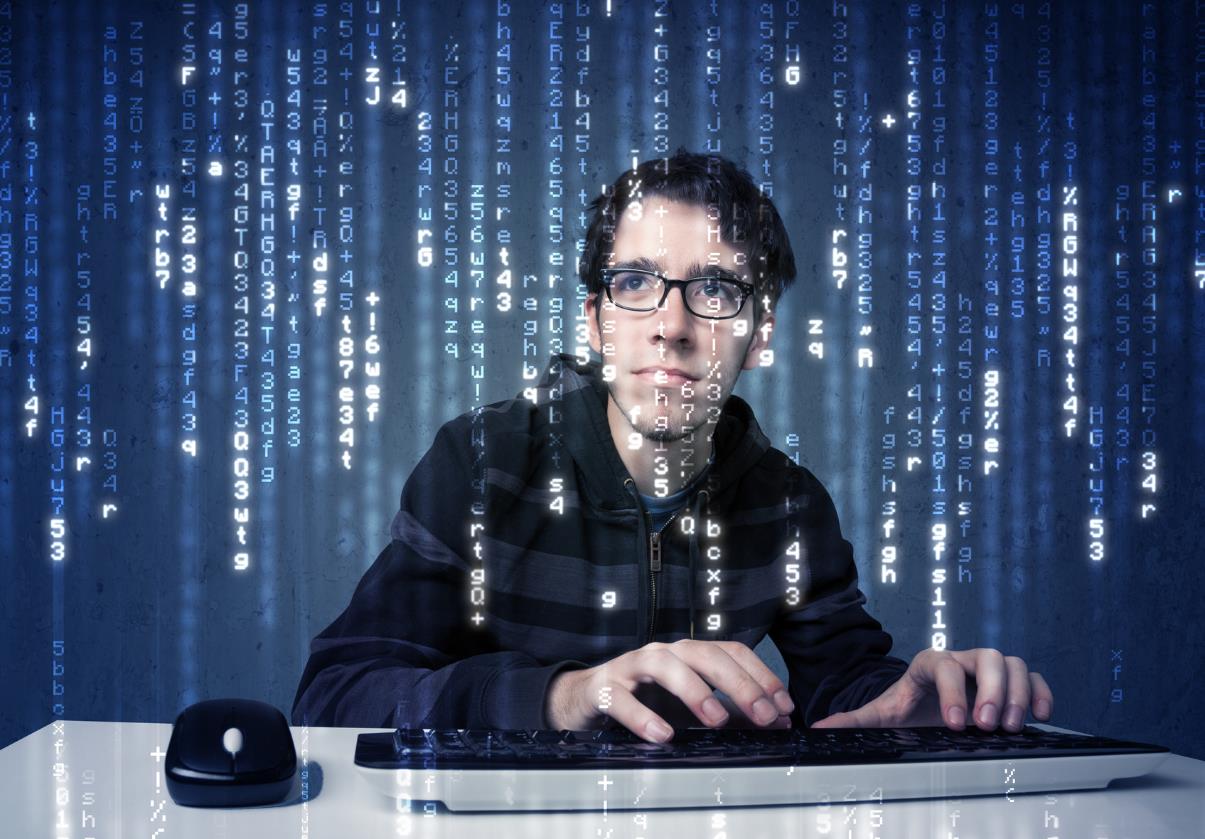 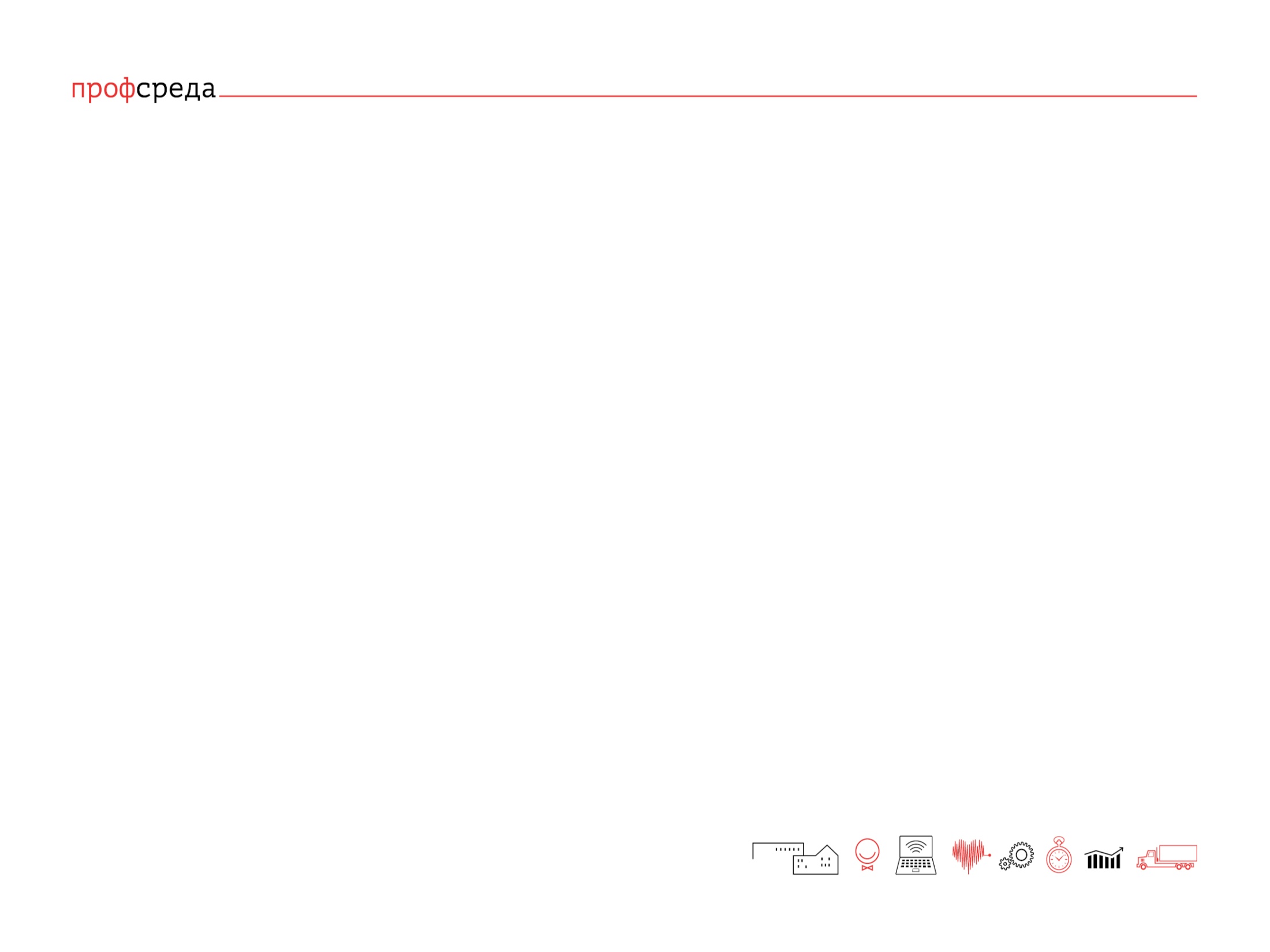 7-8 класс:
«Баттл профессий по 6 сферам труда»
В рамках вебинара каждый слушатель узнает о сферах труда: ИТ, творчество и дизайн, транспорт и логистика, строительство и строительные технологии, производство и инженерные технологии, сфера услуг, а также о плюсах и минусах профессий этих сфер и о том, как стать профессионалом.
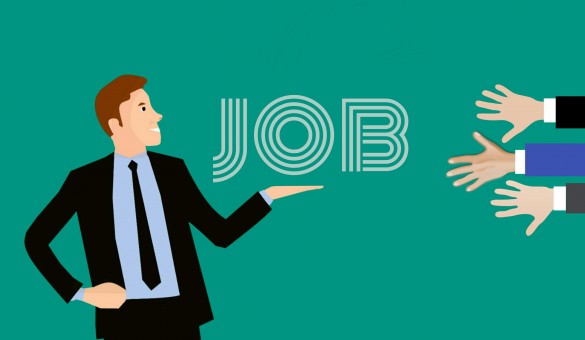 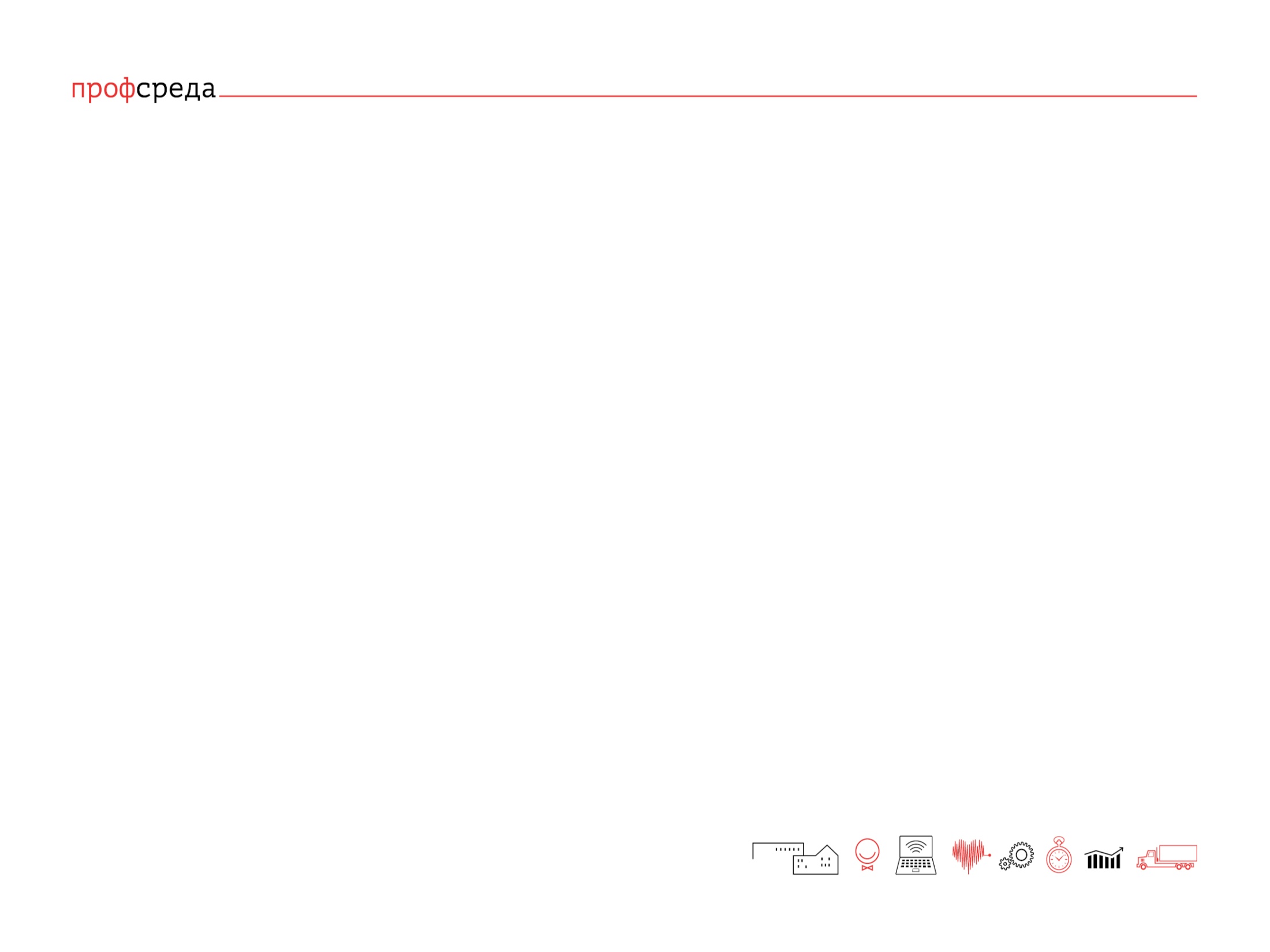 7-11 класс:
«Путешествие в мир познания себя для выбора профессии»
Для правильного выбора профессии необходимо иметь достаточное четкое представление о себе. Как выявить свои сильные стороны, интересы, мотивы и способности? Работают ли тесты по профориентации? Какие способы самопознания есть еще? Все это узнают слушатели вебинара.
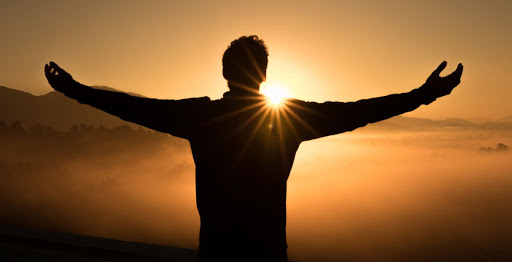 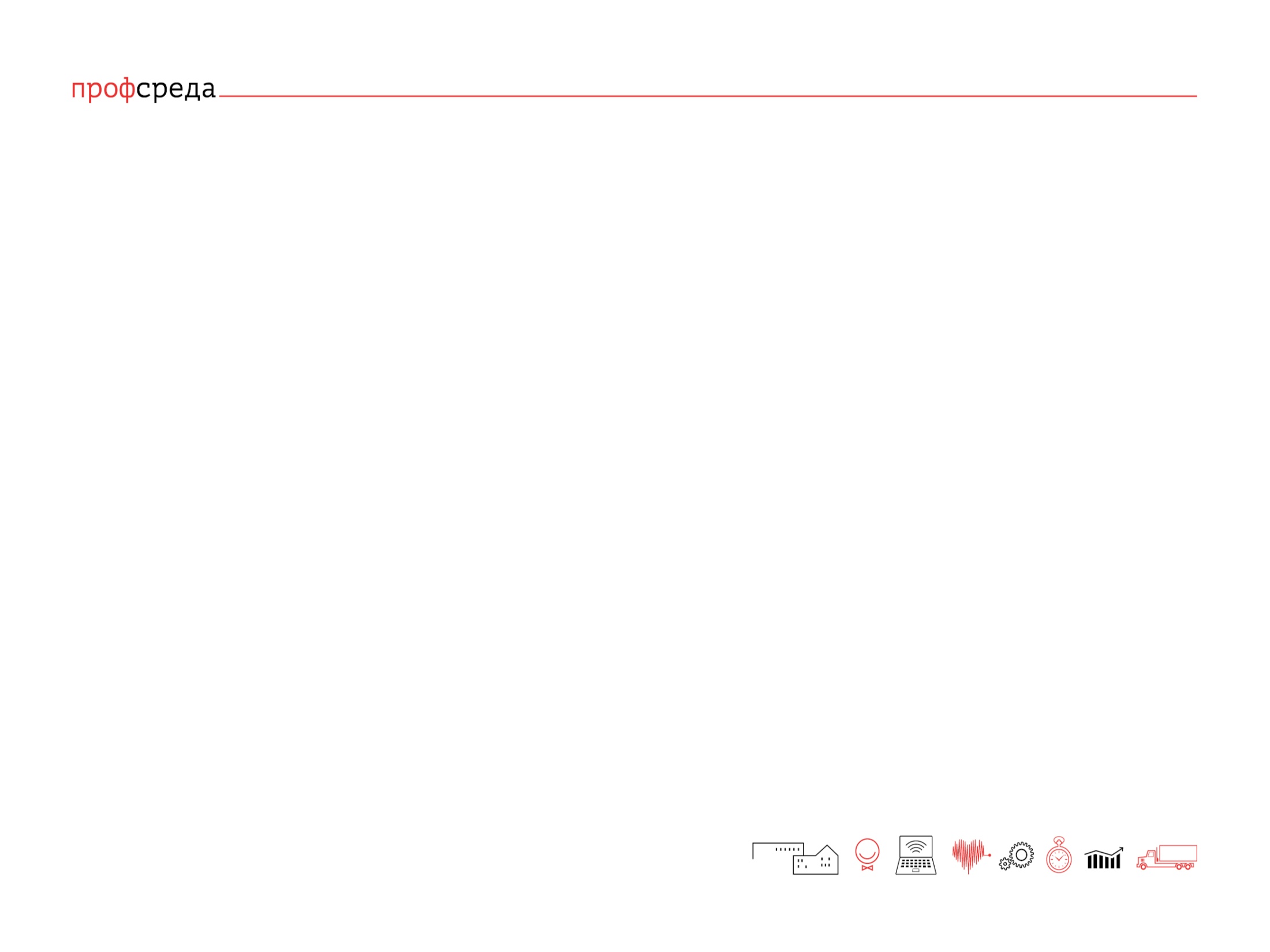 7-11 класс:
«Как узнать больше о профессиях?»
На вебинаре будет рассмотрена ситуация на рынке труда, какие специальности существуют, в чем их суть и где про них можно узнать. Слушатели также рассмотрят навыки, которыми должен обладать современных профессионал - Hard- и Soft-skills.
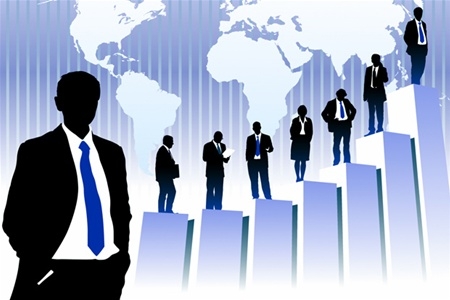 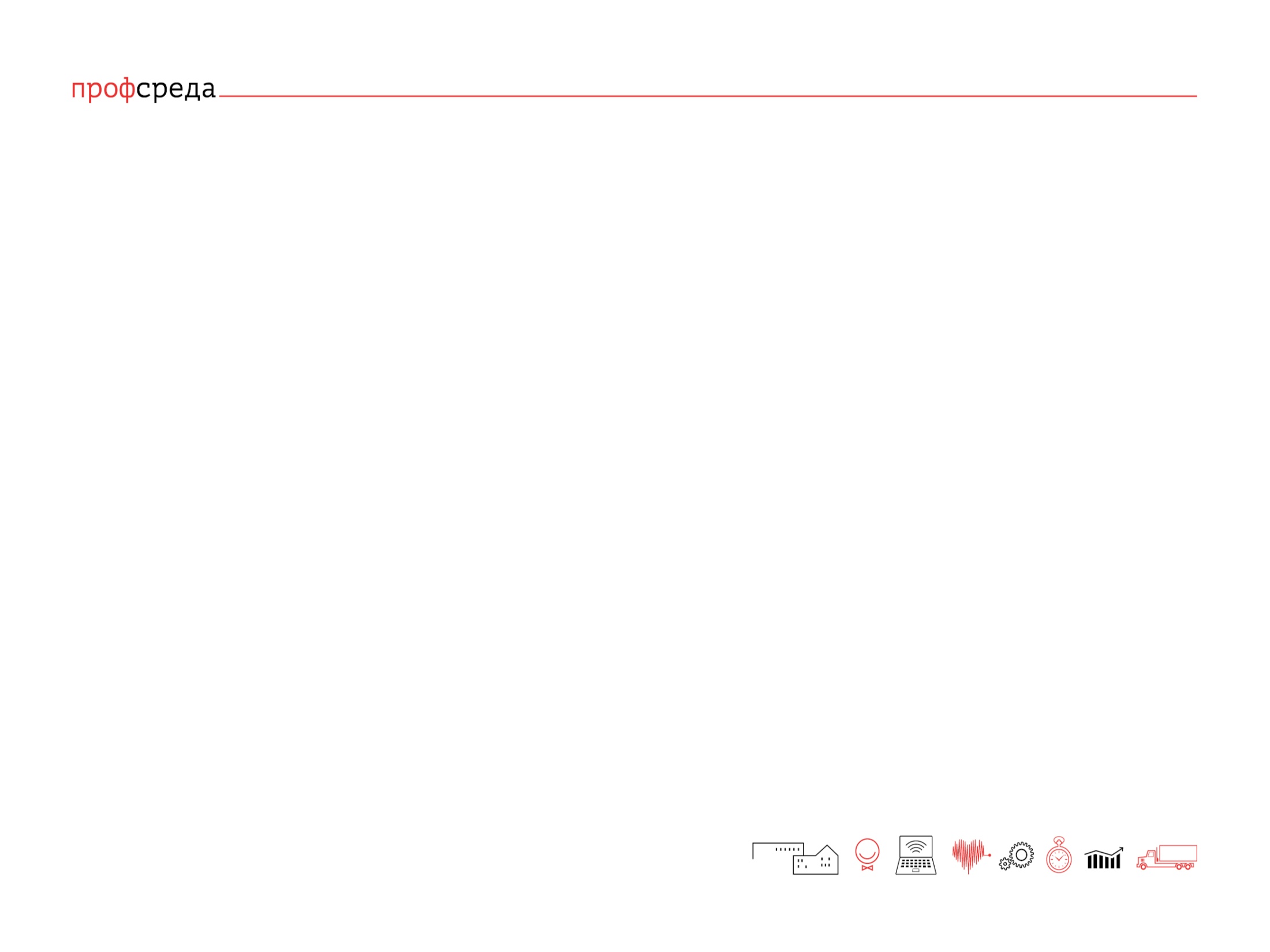 7-11 класс:
«Защита от темных сил прокрастинации: как управлять своим временем»
На вебинаре слушатели узнают про такое понятие как прокрастинация, чем она опасна и как вырваться из ее порочного круга при помощи приемов по управлению временем.
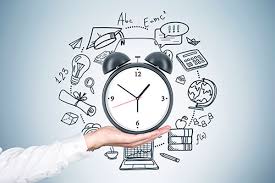 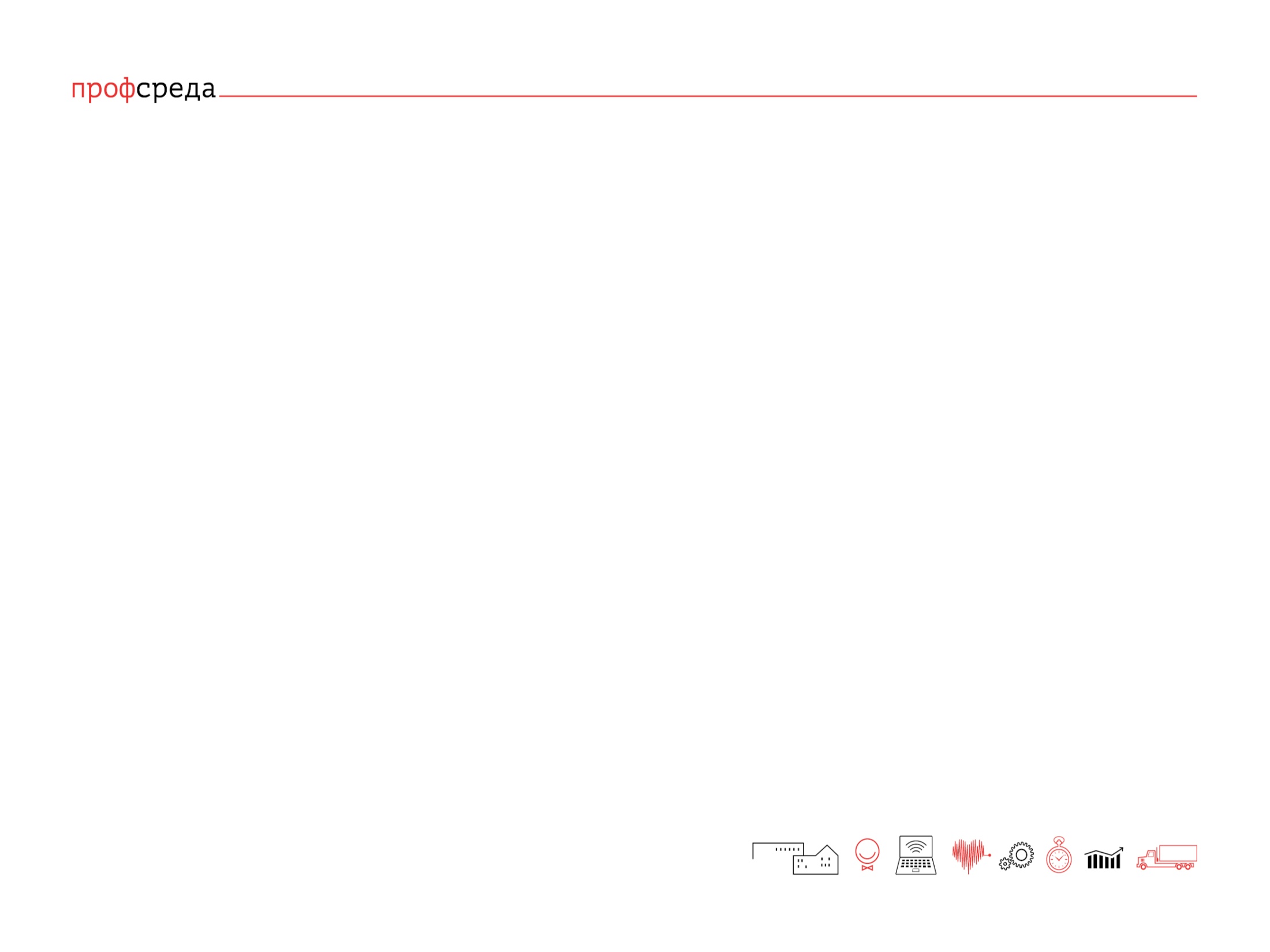 7-11 класс:
«Мечтаем и ставим цели!»
На этом вебинаре слушатели отправятся в самые смелые мечты о своем будущем и постараются трансформировать грезы в цели по системе SMART.
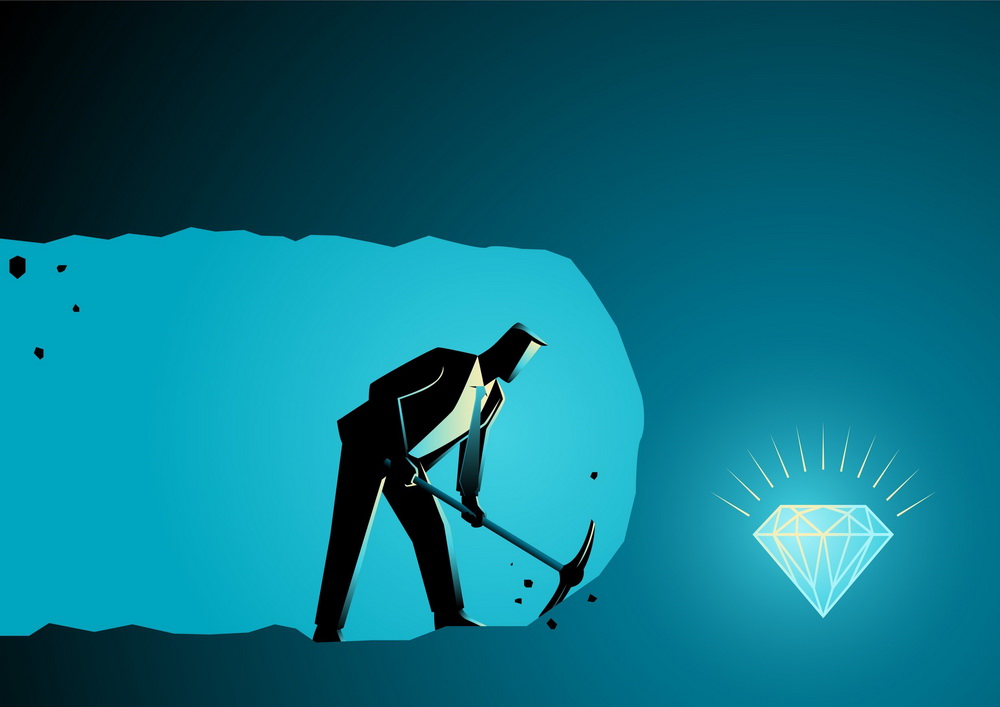 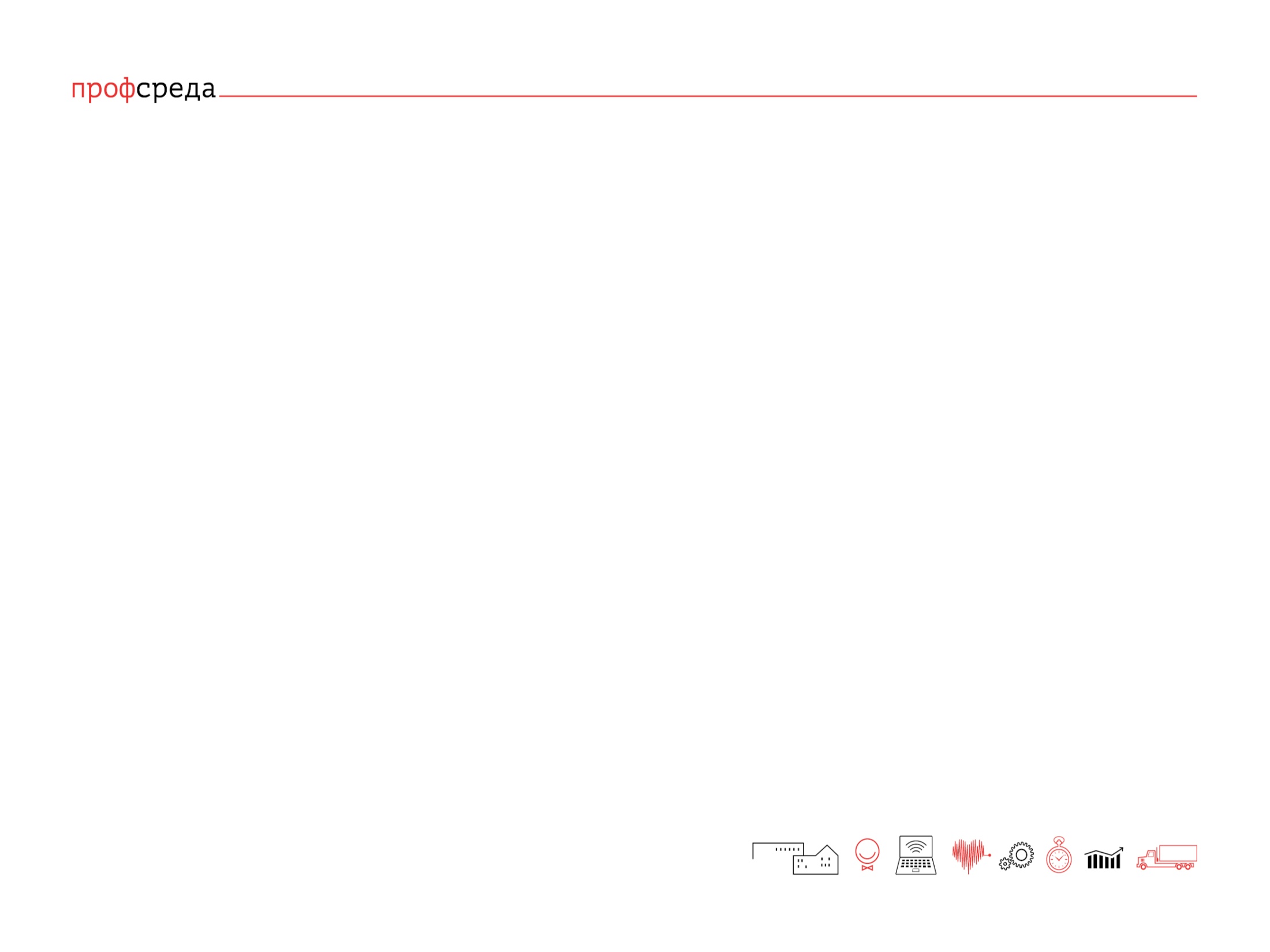 8-11 класс:
«Супергеройское резюме»
Слушатели вебинара узнают про основные этапы создания резюме, рассмотрят приемы, которые точно «зацепят» работодателя, узнают как не потеряться в общей массе других резюме и как сделать свое резюме по-настоящему супергеройским!
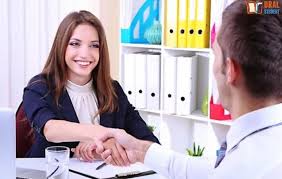 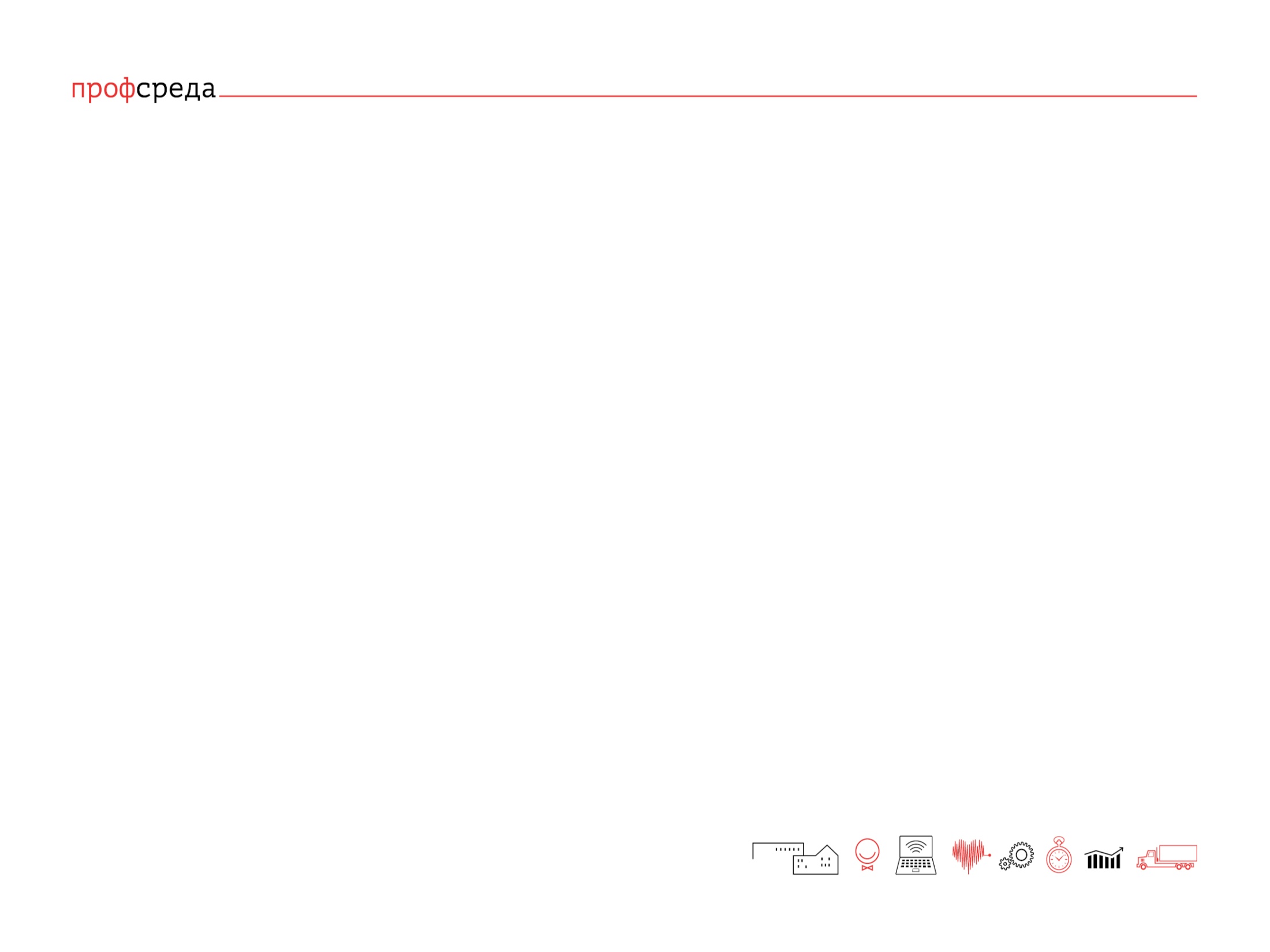 8-11 класс:
«Как пройти собеседование?»
Слушатели вебинара узнают практические приемы для успешного прохождения собеседования: как повысить уверенность перед собеседованием, что стоит говорить потенциальному работодателю, а что нет, как презентовать себя лучшим образом, что обязательно нужно спросить на собеседовании и как поддержать себя в случае отказа.
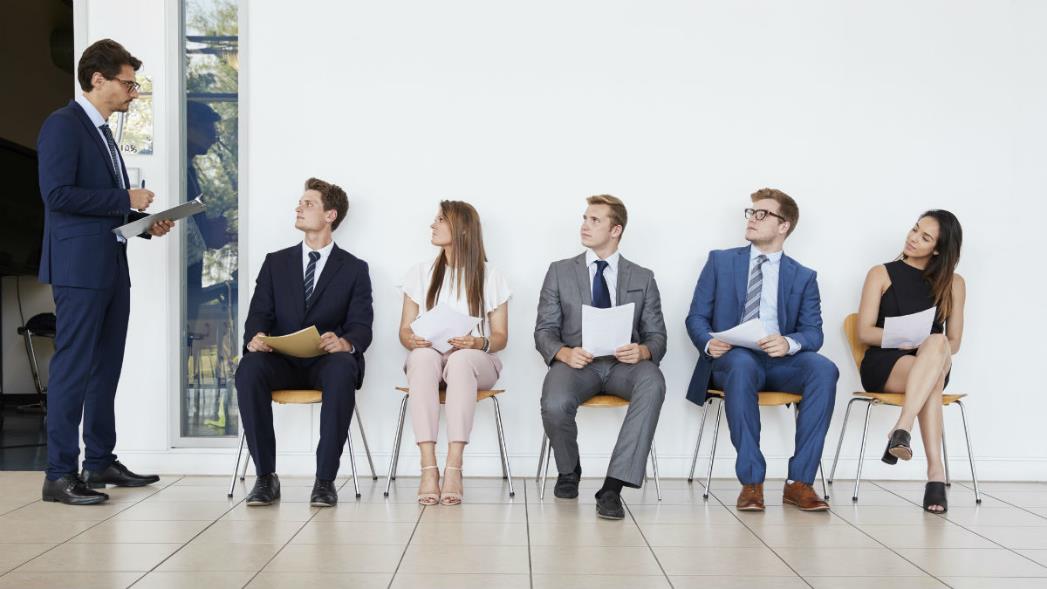 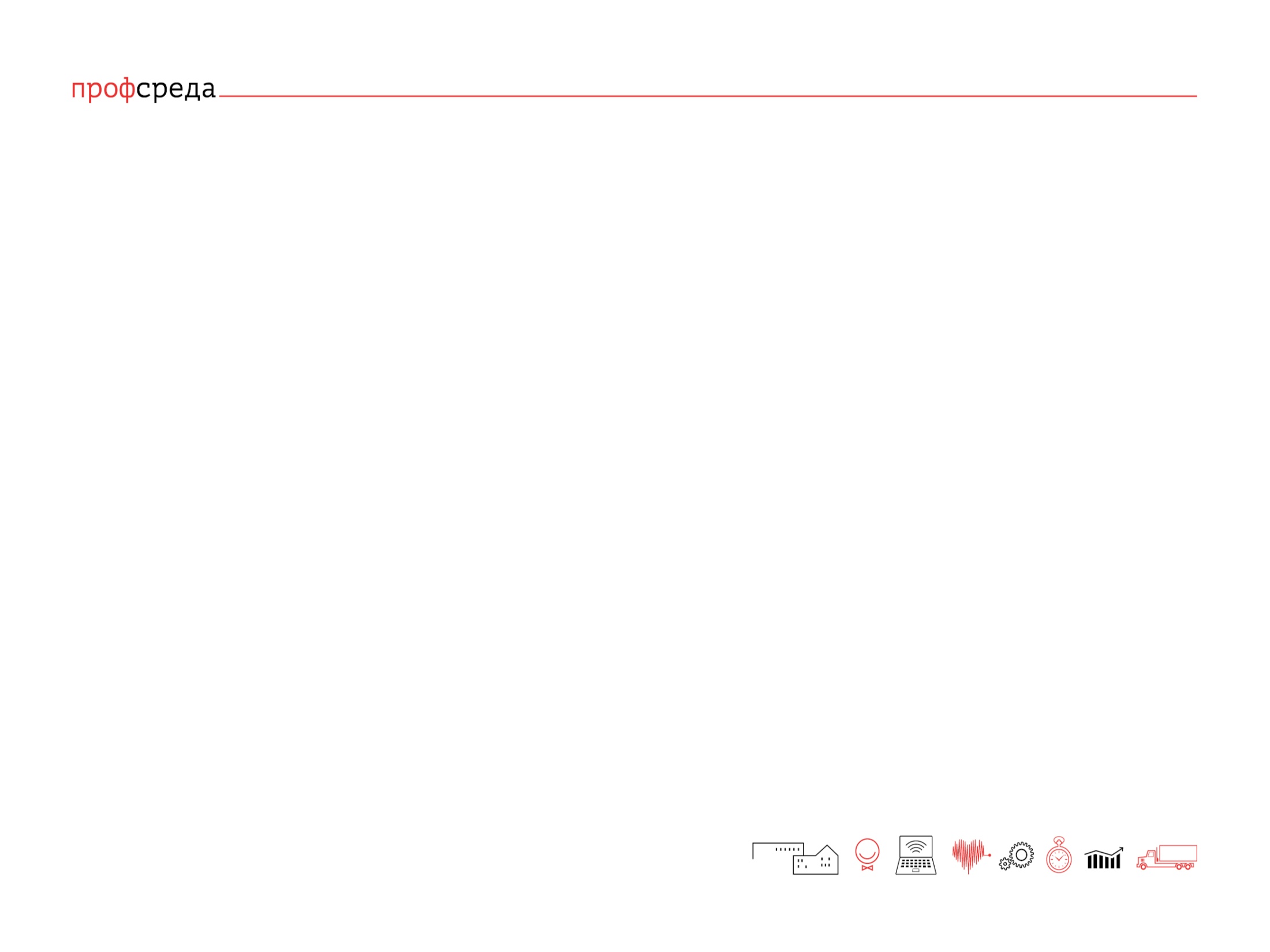 8-11 класс:
«Я ошибся и это не страшно»
Мы часто расстраиваемся из-за своих ошибок. В пору контрольных и экзаменов страх ошибиться заставляет нас откладывать дела или, наоборот, чересчур усердно готовиться. А что, если ошибка - это не так страшно, как мы себе представляем и, возможно, в ней есть даже польза? 
В этом вебинаре слушатели попробуют посмотреть на ошибки с другой – позитивной стороны.
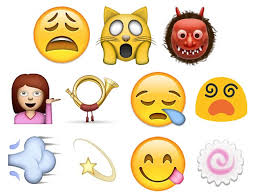 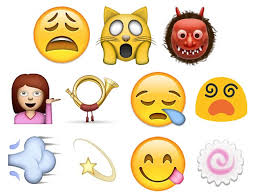 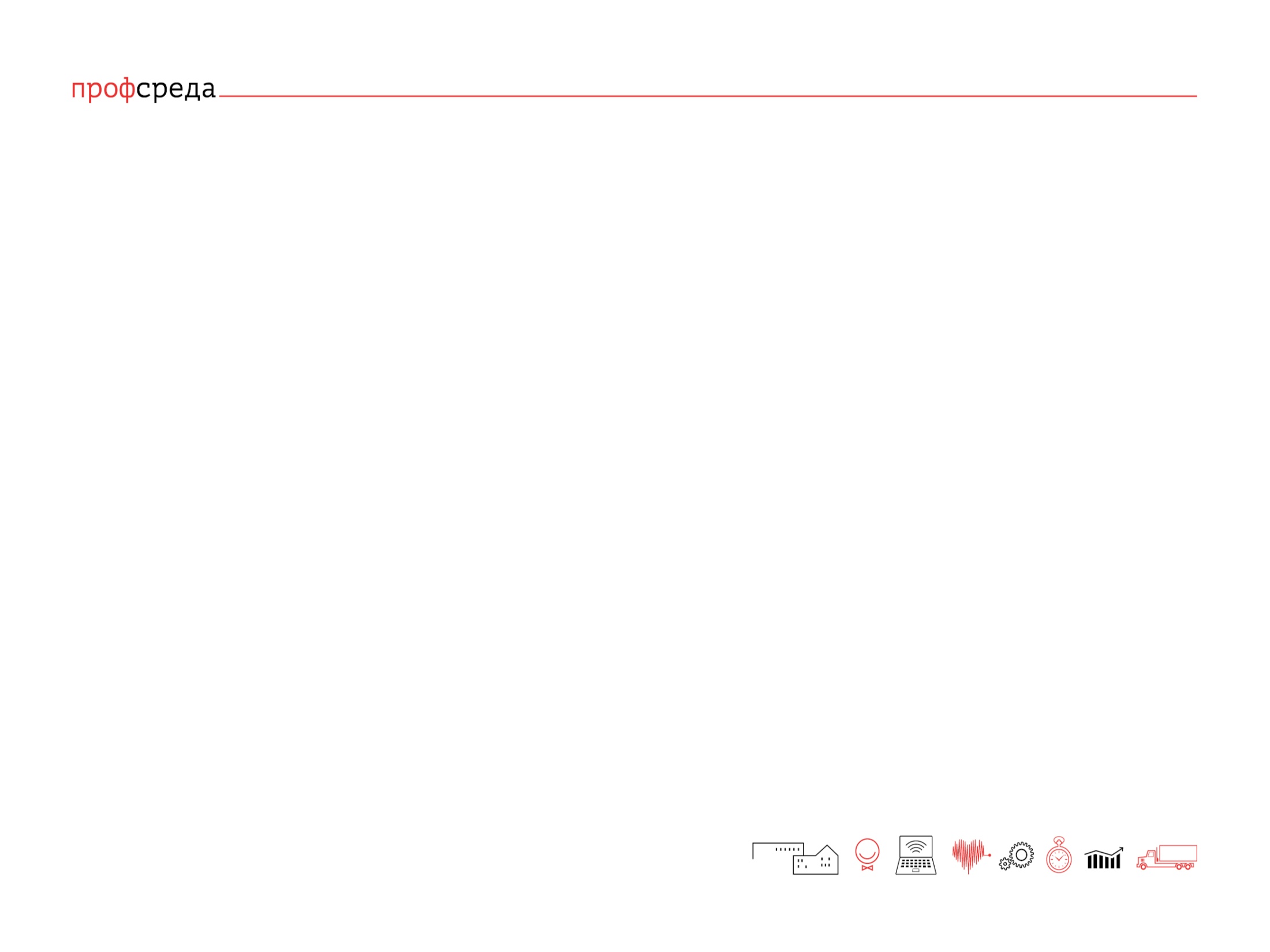 8-11 класс:
«Откладывать важные дела на завтра, тормозит ли это мое развитие?»
Прокрастинация сегодня очень популярное явление. Люди нашли объяснение своей лени, но пока не все поняли, что с этим делать. На вебинаре слушатели разберут откуда берётся лень и как с ней справиться. Узнают, как начать делать задачи и не тревожится, а также посмотрят на прокрастинацию не как на врага, с которым надо бороться, а как на помощника, показывающего слабые стороны.
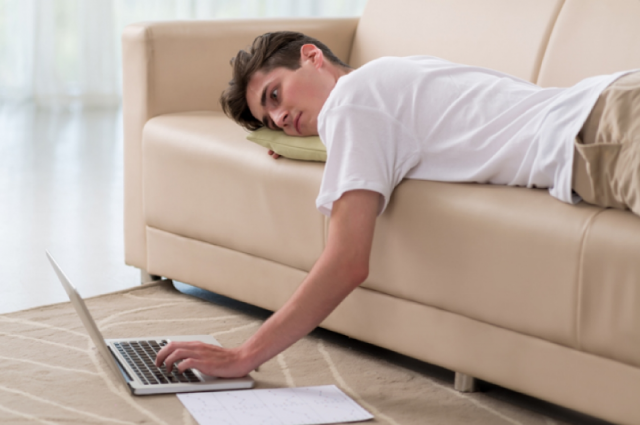 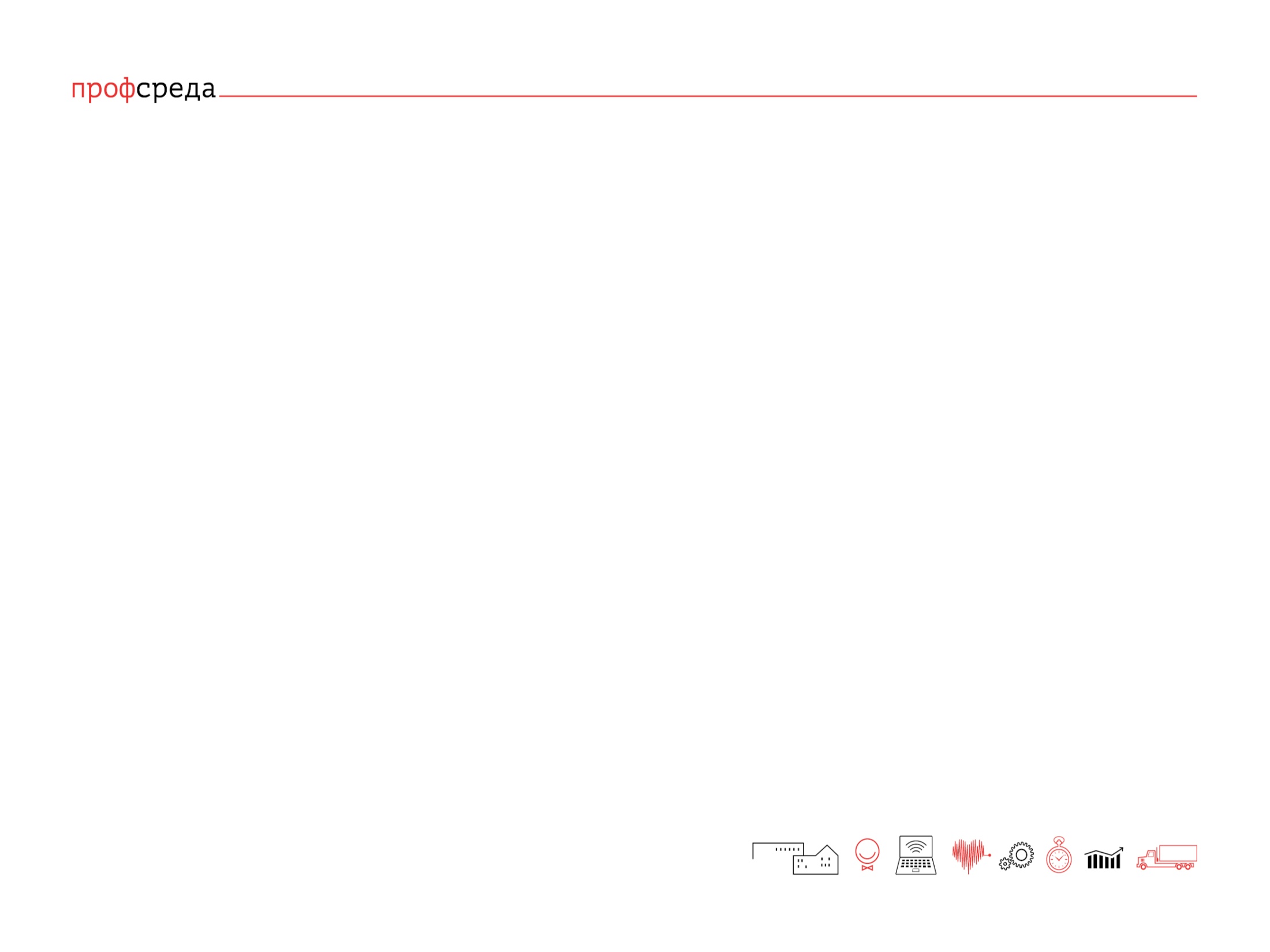 8-11 класс:
«Как приручить свой мозг?»
Слушатели вебинара узнают как использовать научные данные о мозге и поведении человека в повседневной жизни и будущей профессии. А также послушают о том, как самый важный способ успешного выбора профессии связан с работой нашего мозга.
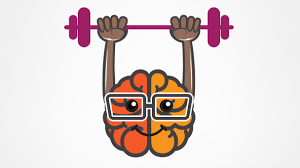 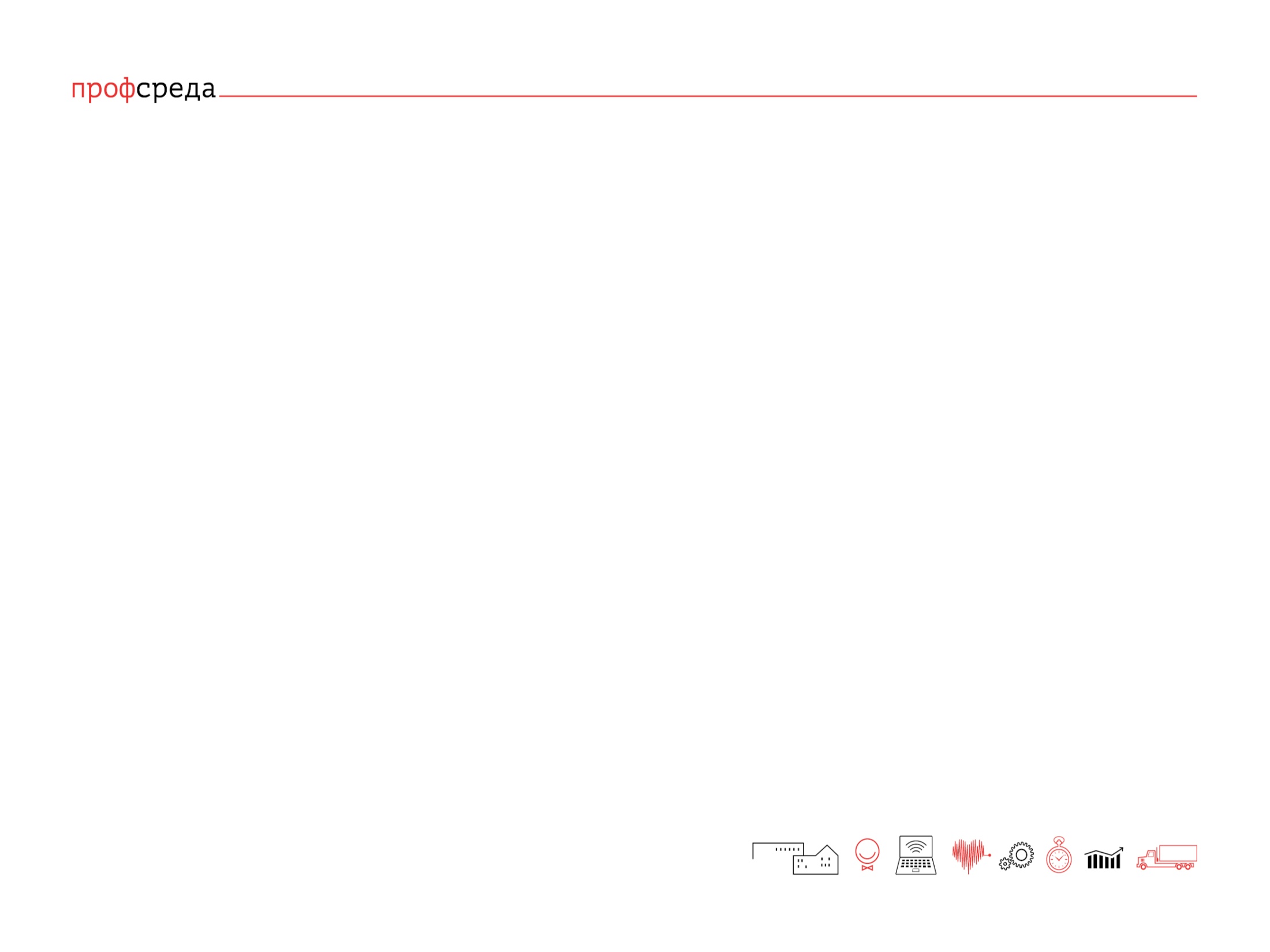 8-11 класс:
«Как взять ответственность за свою жизнь?»
В ходе вебинара слушателям предстоит разобрать понятие ответственности и понять зачем она нужна, узнают как стать активным участником своей жизни и какие подходы к жизни существуют.
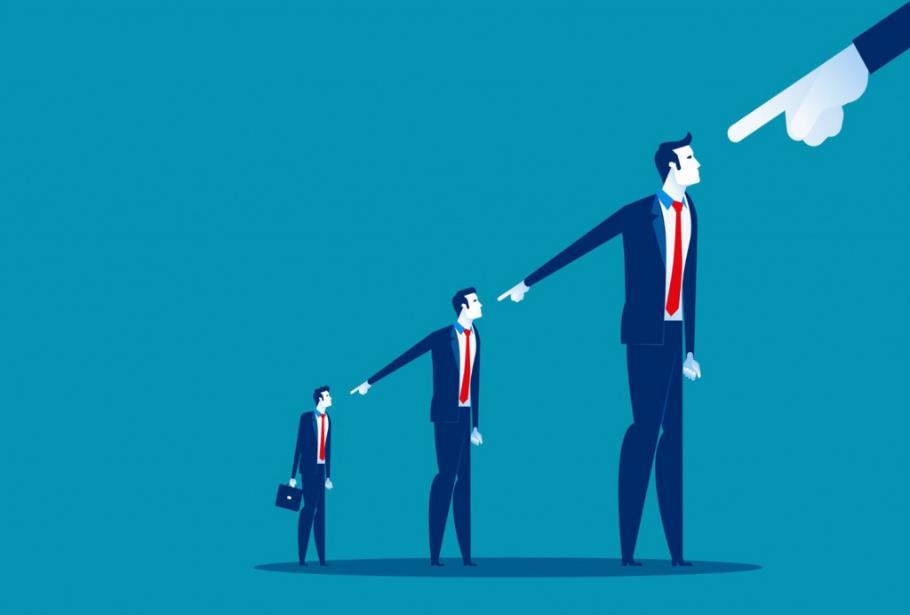 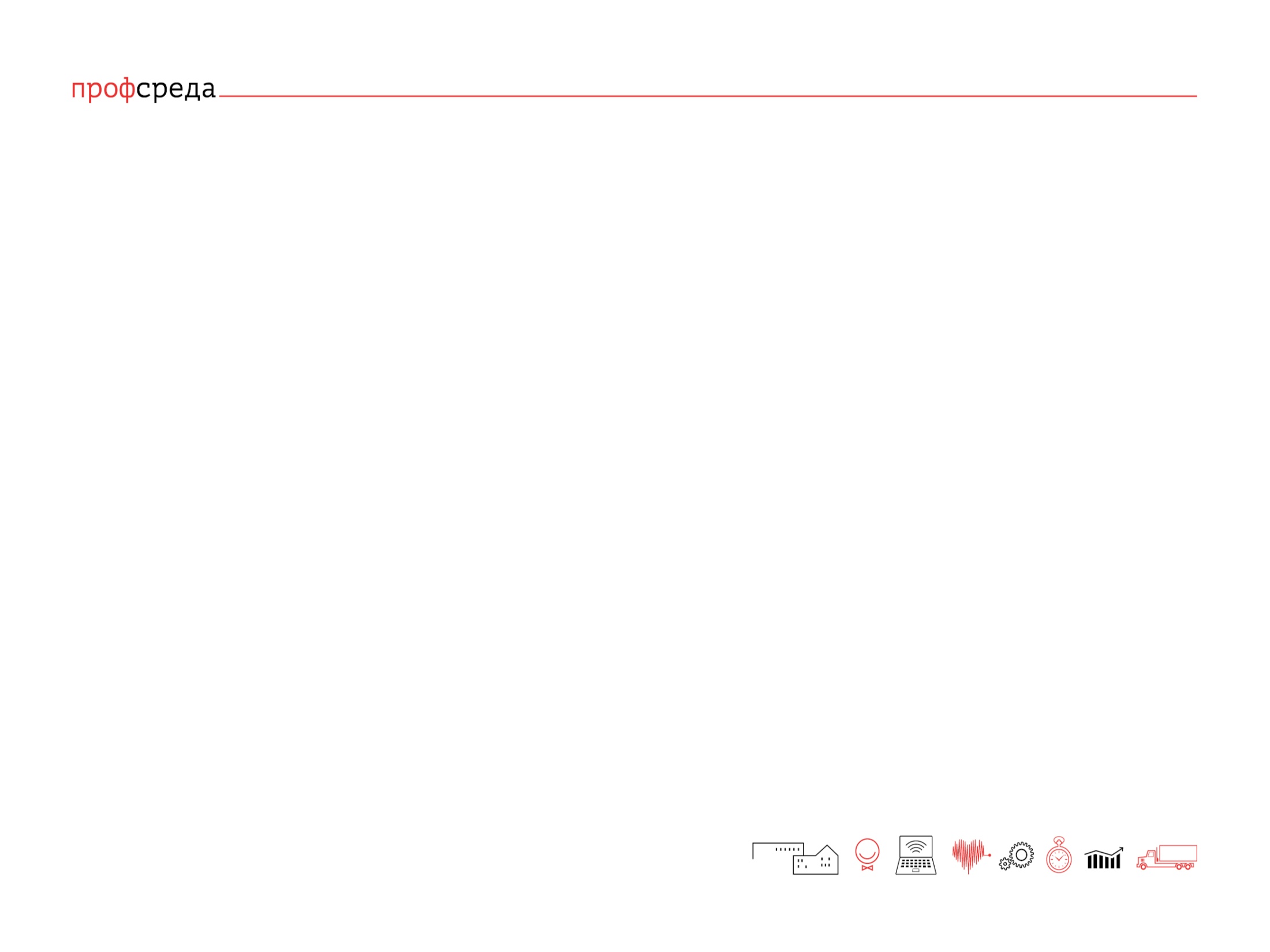 8-11 класс:
«Пилот или плотник: как сделать выбор профессии?»
В ходе вебинара слушатели узнают какими способами мы выбираем и какова формула выбора идеальной профессии. Узнают про личную профессиональную перспективу и какие существуют факторы успешного выбора профессии.
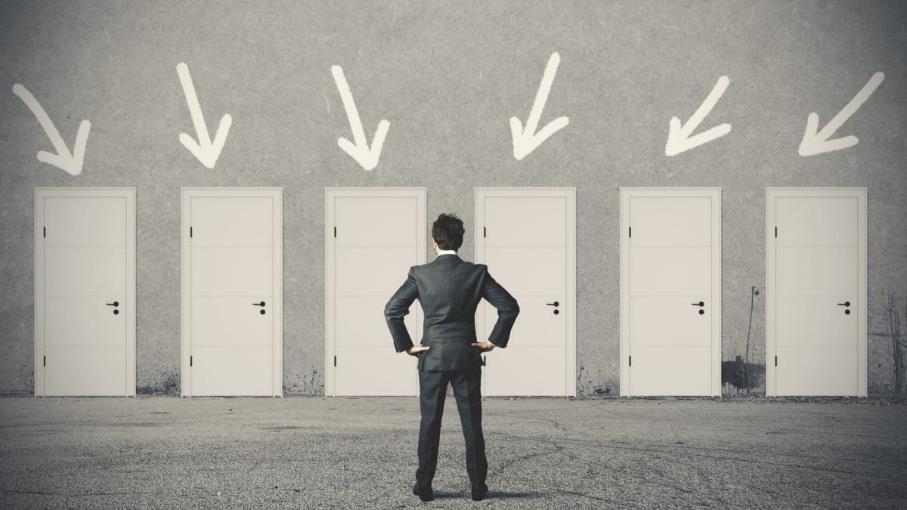 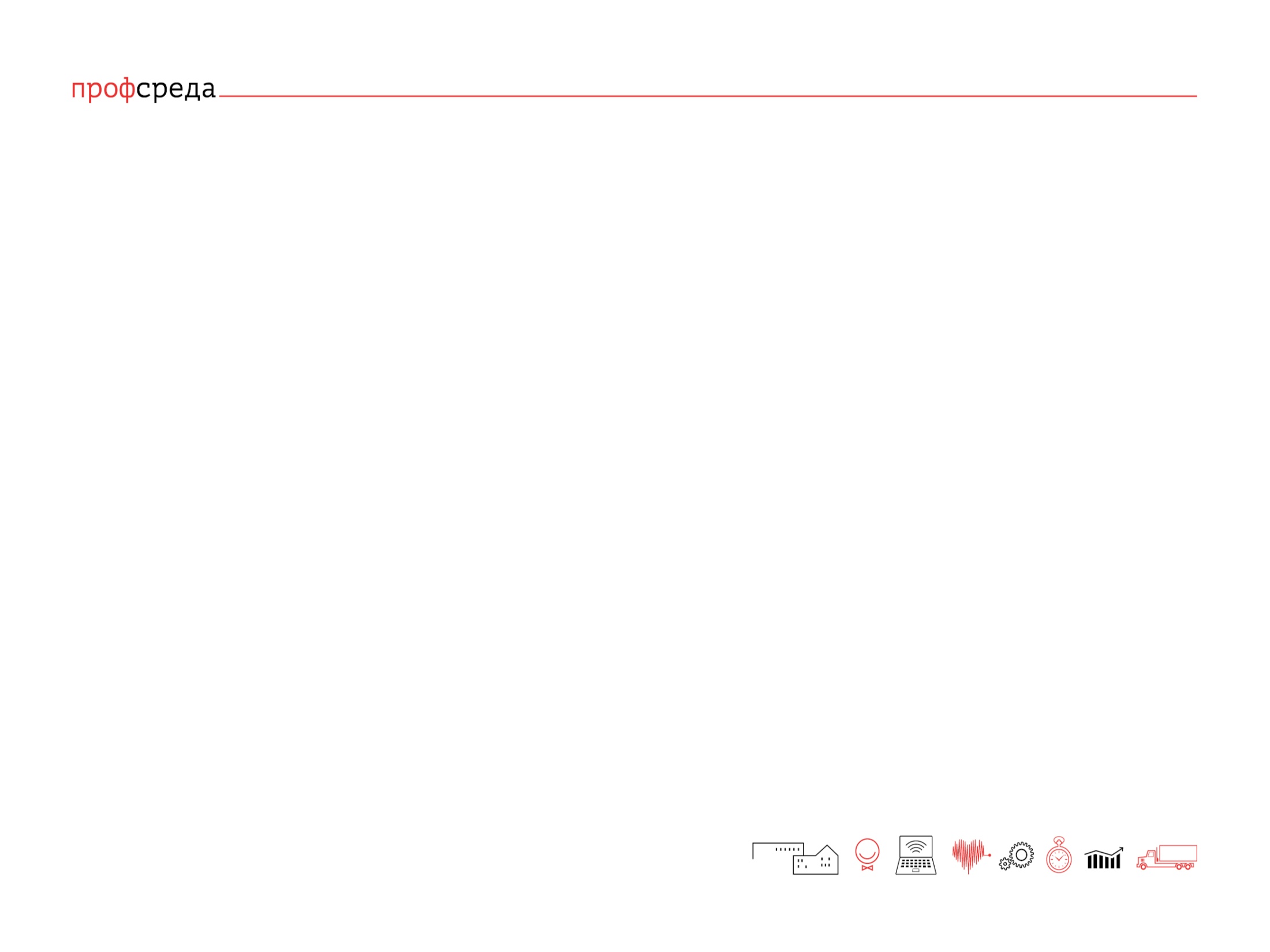 9-11 класс:
«Личная профессиональная перспектива: узнай, на что ты способен»
Слушатели вебинара познакомятся с технологией 8-угольника главных факторов выбора профессии и составят личную персональную перспективу.
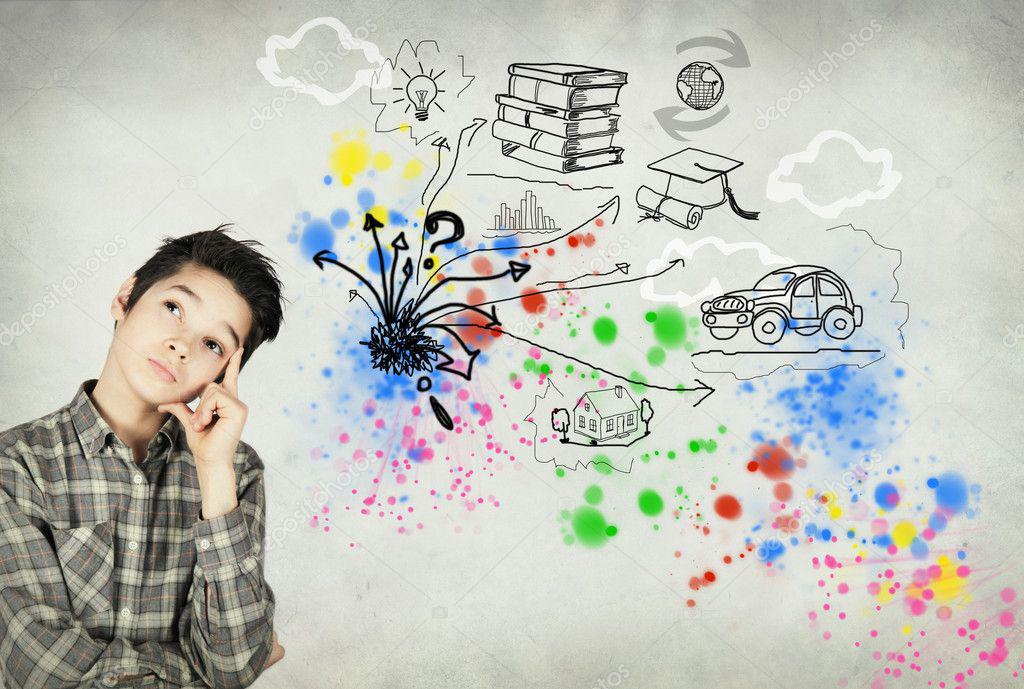 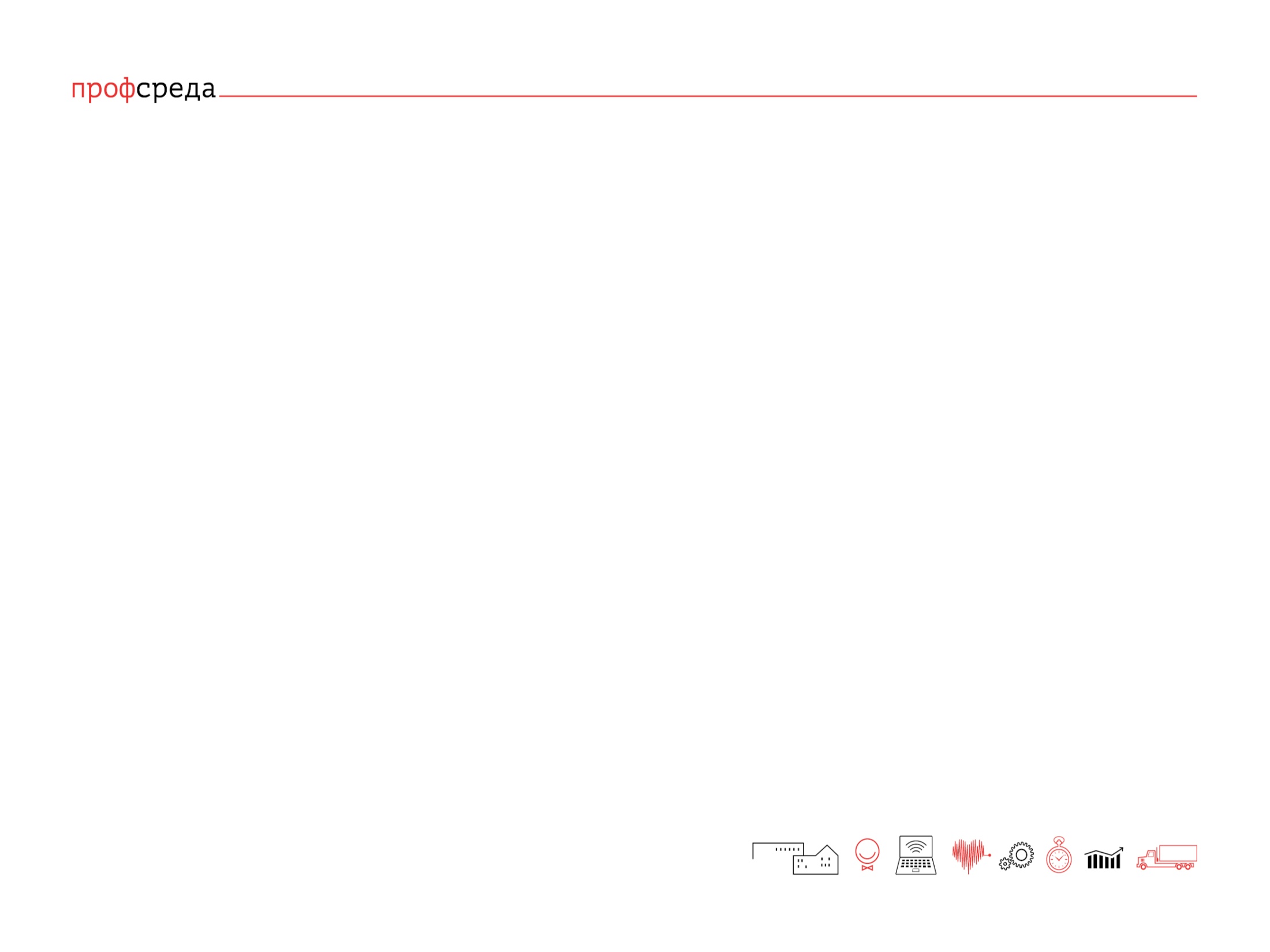 9-11 класс:
«Сложно ли быть успешным студентом?»
Слушатели вебинара рассмотрят критерии эффективности успешного студента, поразмышляют над маршрутом обучения, приоритетами в образовании будущего абитуриента, смогут оценить свои навыки для успешной учебы в колледже или в ВУЗе.
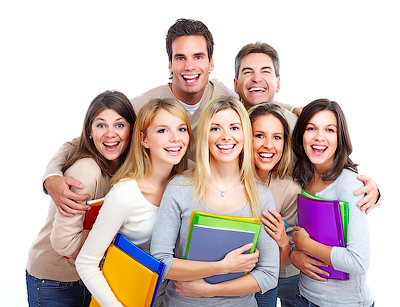 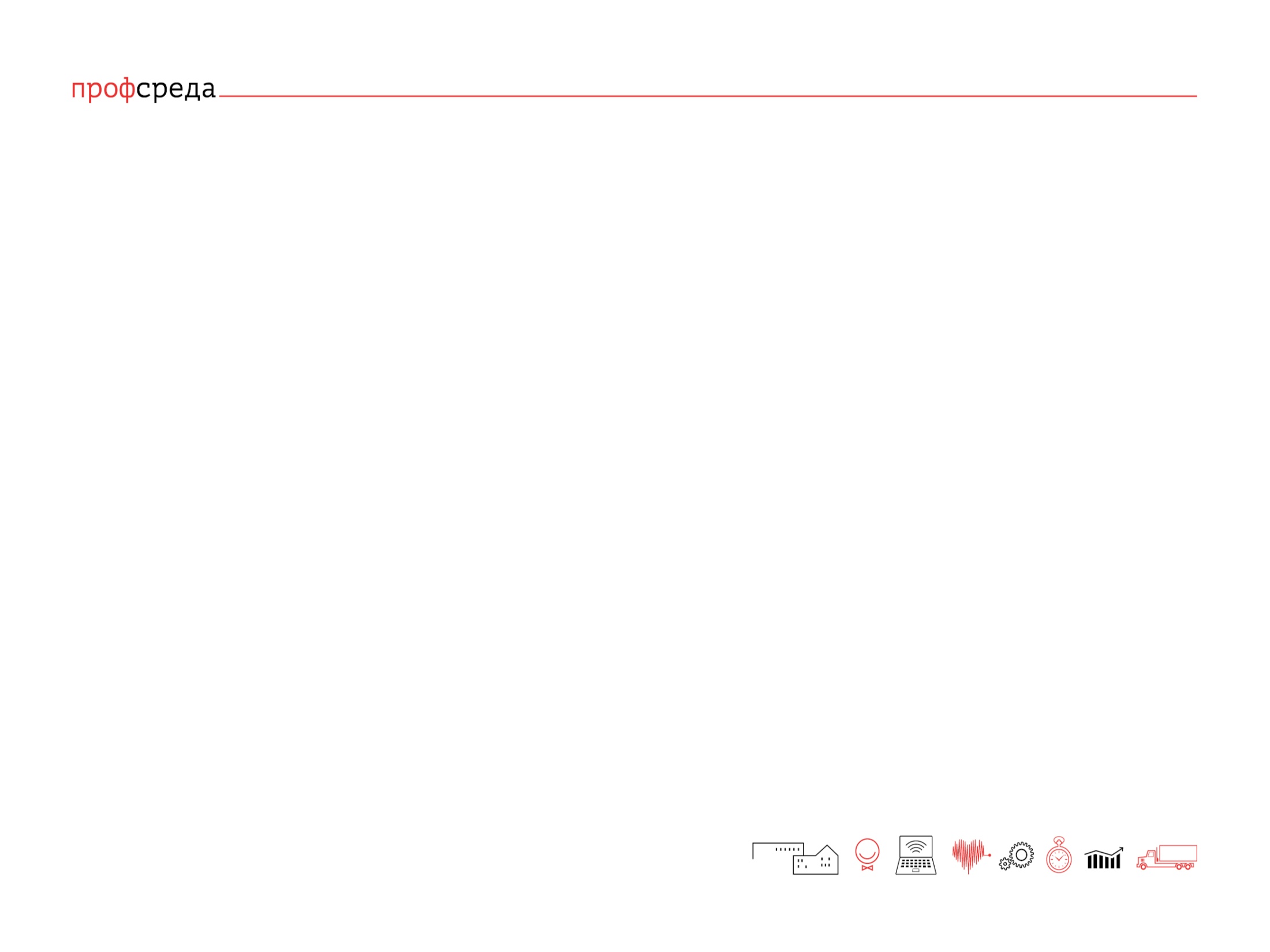 9-11 класс:
«Бери и делай: как найти мотивацию?»
Слушатели вебинара познакомятся с видами мотиваций, определят свои мотивы деятельности, изучат критерии достижений успешного человека.
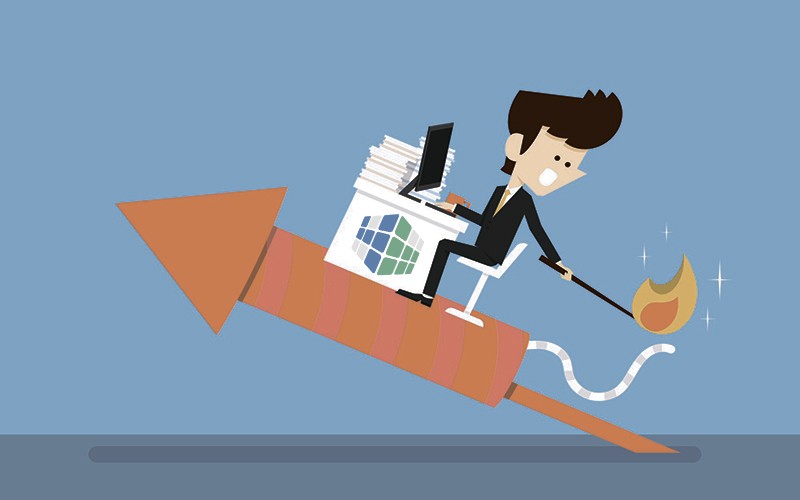 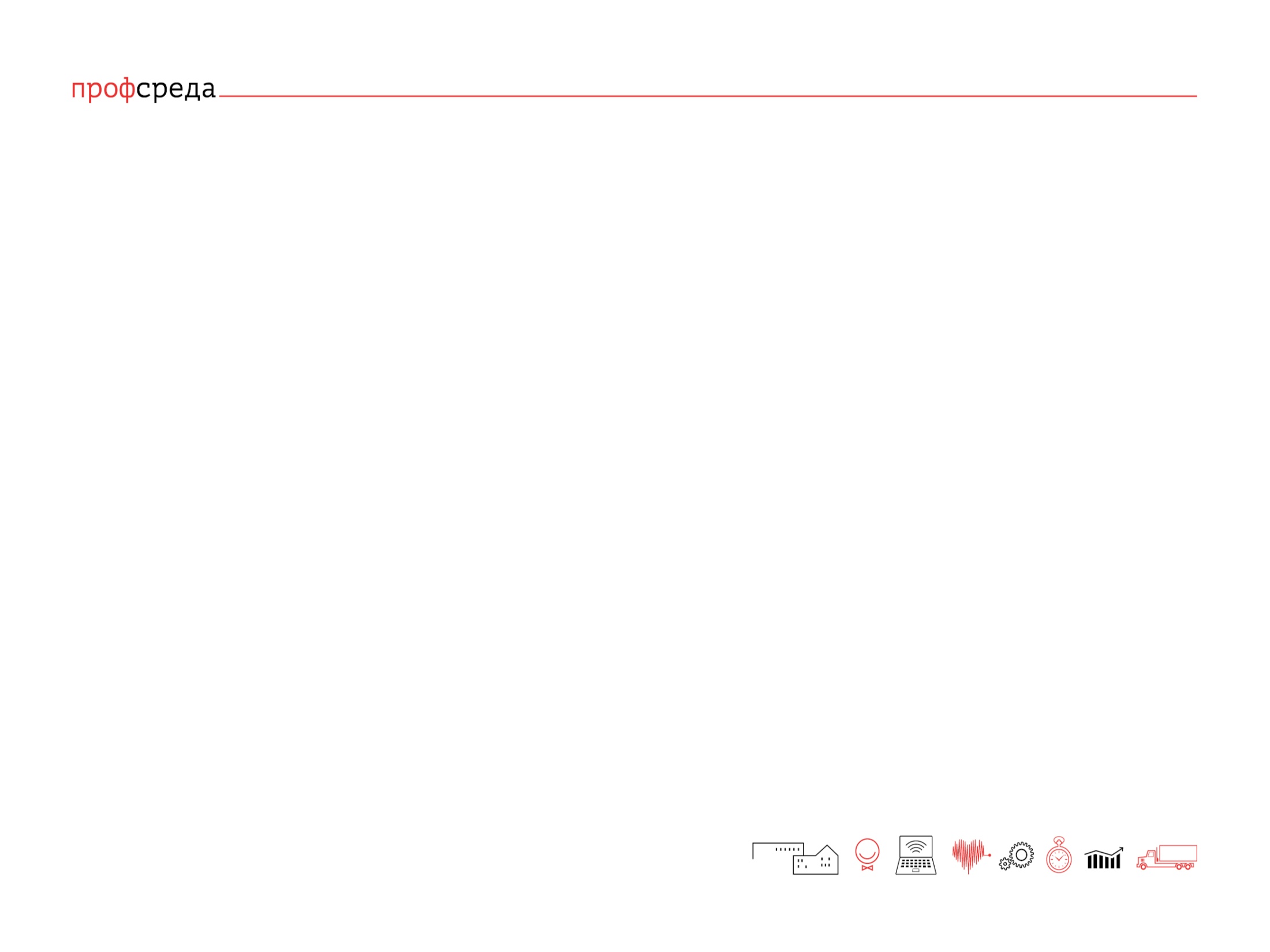 10-11 класс:
«Кто я: найди свою профессиональную роль»
Слушатели вебинара определят свою профессиональную роль через решение кейсов на примере 5 отраслей (финансы, масс-медиа, туризм, транспорт, информационные технологии).
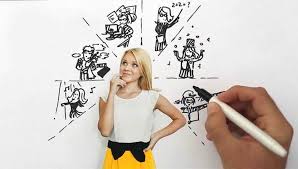 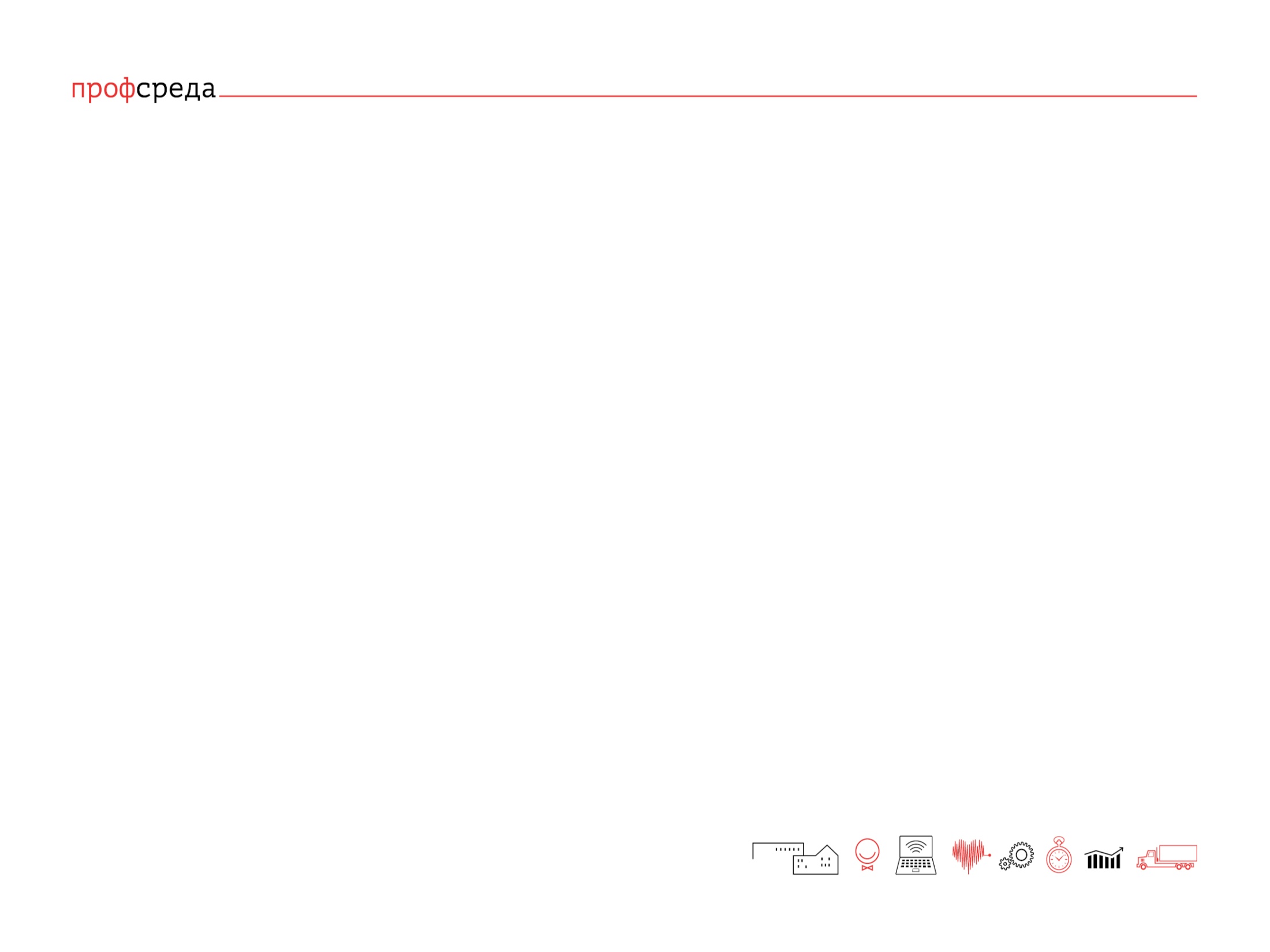 10-11 класс:
«Две стороны одной медали: что такое Hard- и Soft-skills?»
Слушатели вебинара изучать профессиональные и универсальные навыки специалистов и соотнесут их с профессиональными ролями.
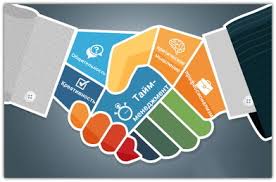 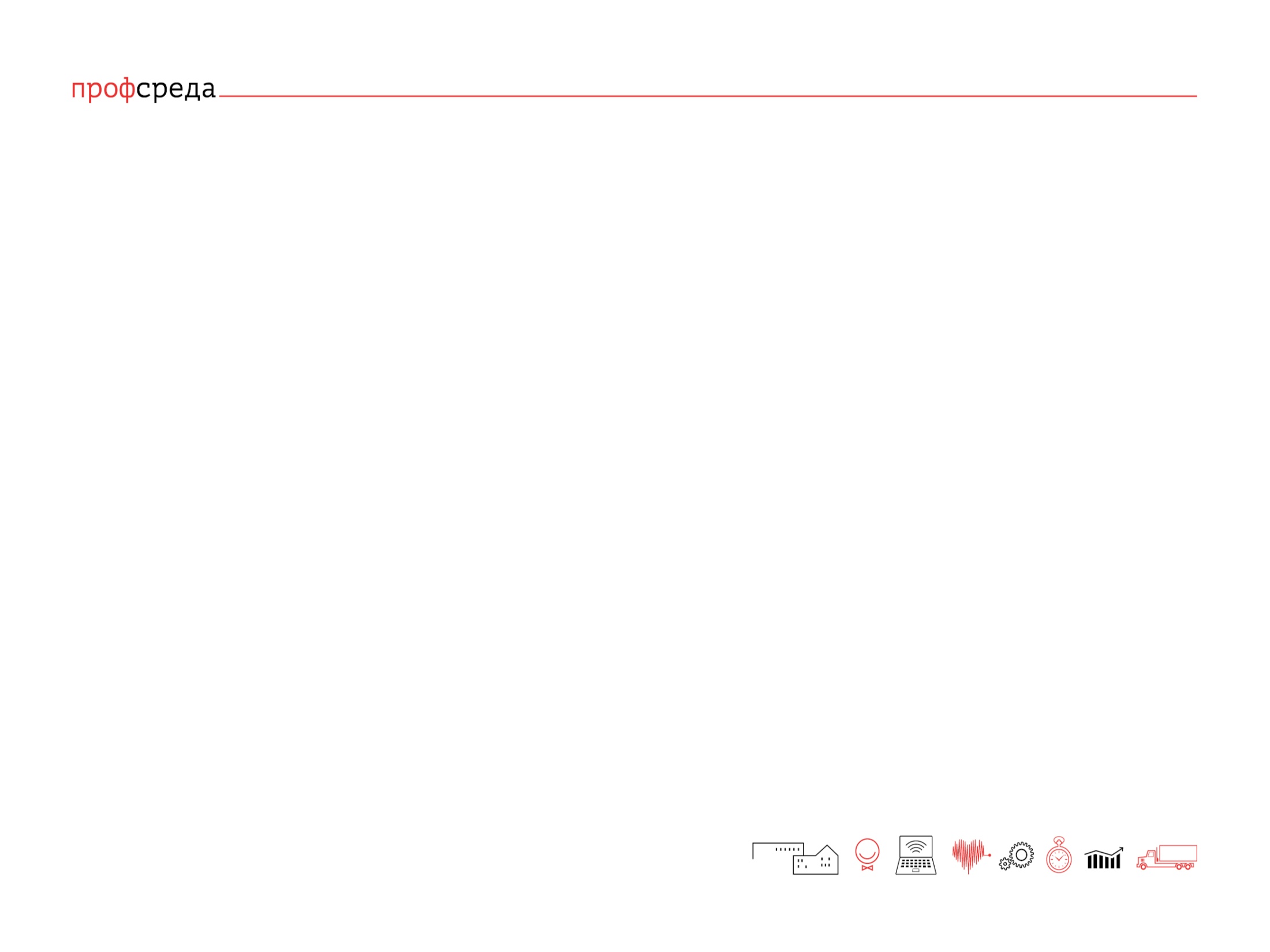 «Как ставить и достигать цели»
В ходе вебинара слушатели освоят алгоритм целеполагания, проанализируют свои сильные и слабые стороны, поставят персональную цель и наметят конкретные шаги на пути к достижению успеха не только в карьере, но и при решении текущих жизненных задач.
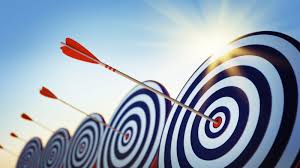 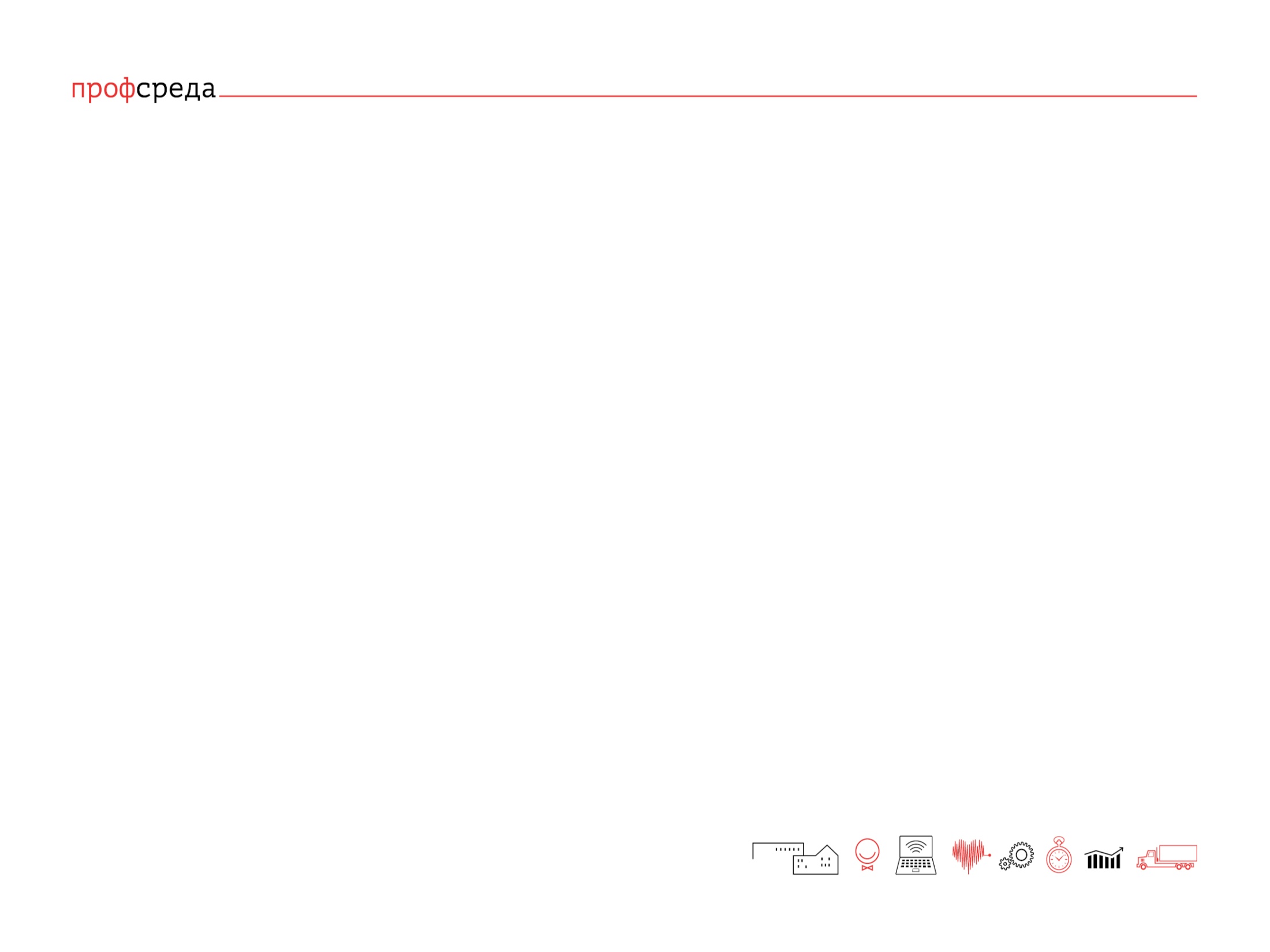 «Как справляться со стрессом»
В ходе вебинара слушатели познакомятся с видами стресса, их особенностями и механизмами воздействия в современном мире. Смогут освоить несколько несложных упражнений по нейтрализации психоэмоционального напряжения, которые можно самостоятельно использовать в дальнейшем.
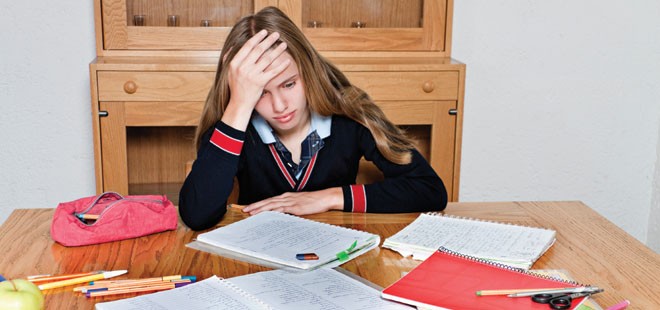 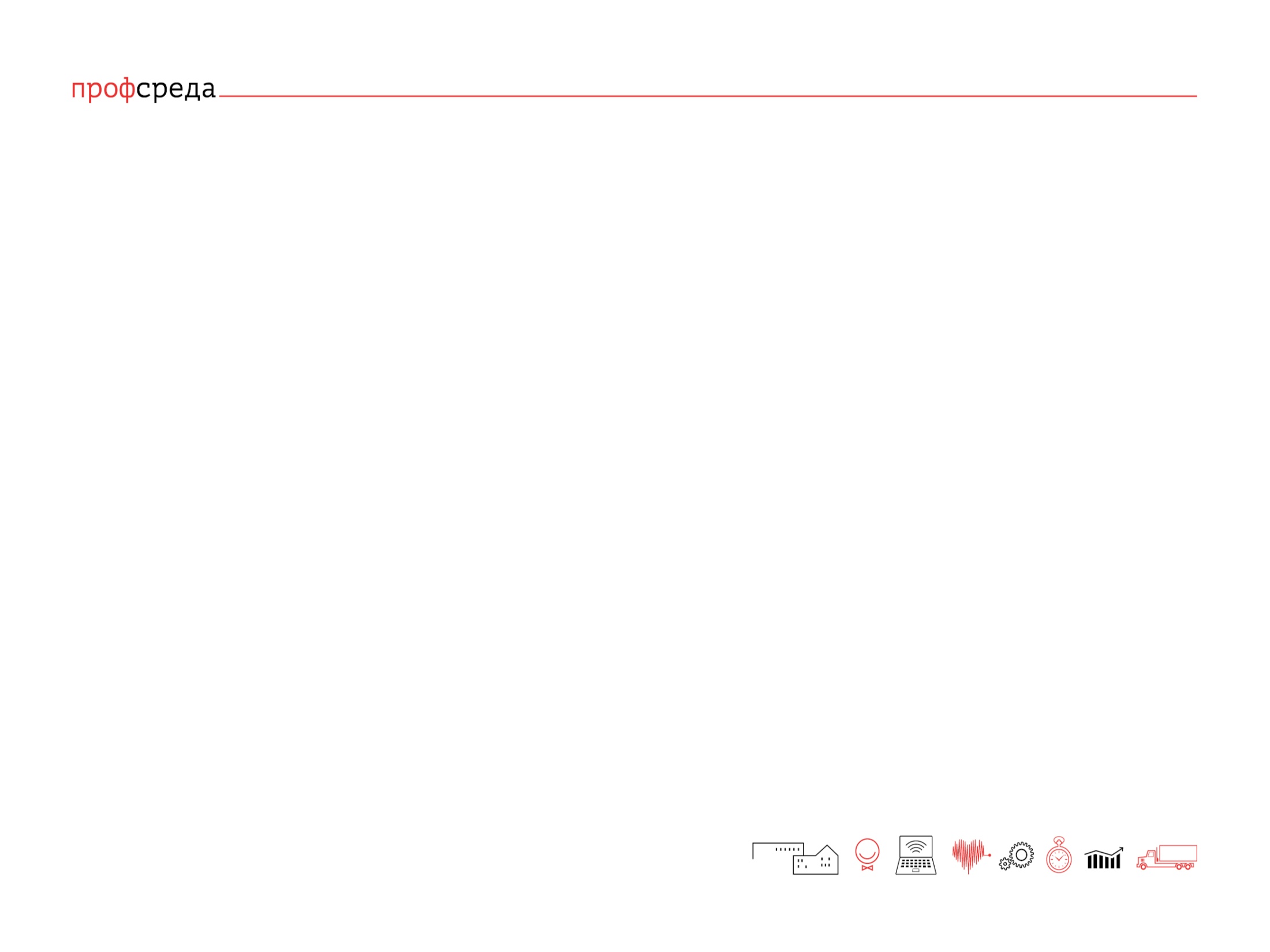 «Выбор профессии. Исследуем себя»
Целью вебинара является исследование индивидуальных характеристик, определяющих успешность и эффективность в различных видах профессиональной деятельности. Слушатели смогут расширить представление о собственных склонностях и возможностях, узнают, насколько они соответствуют предполагаемой сфере профессиональной деятельности.
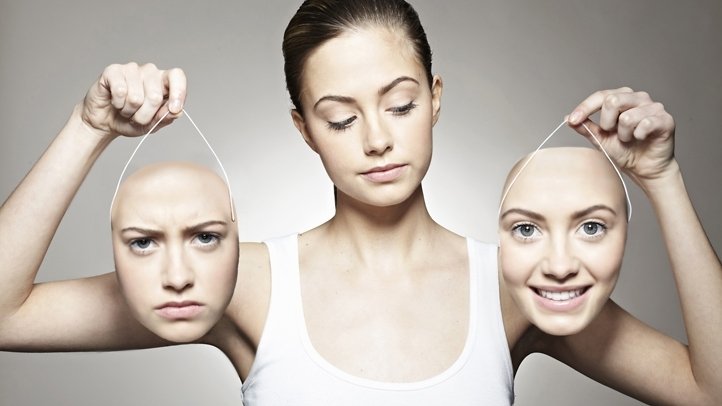 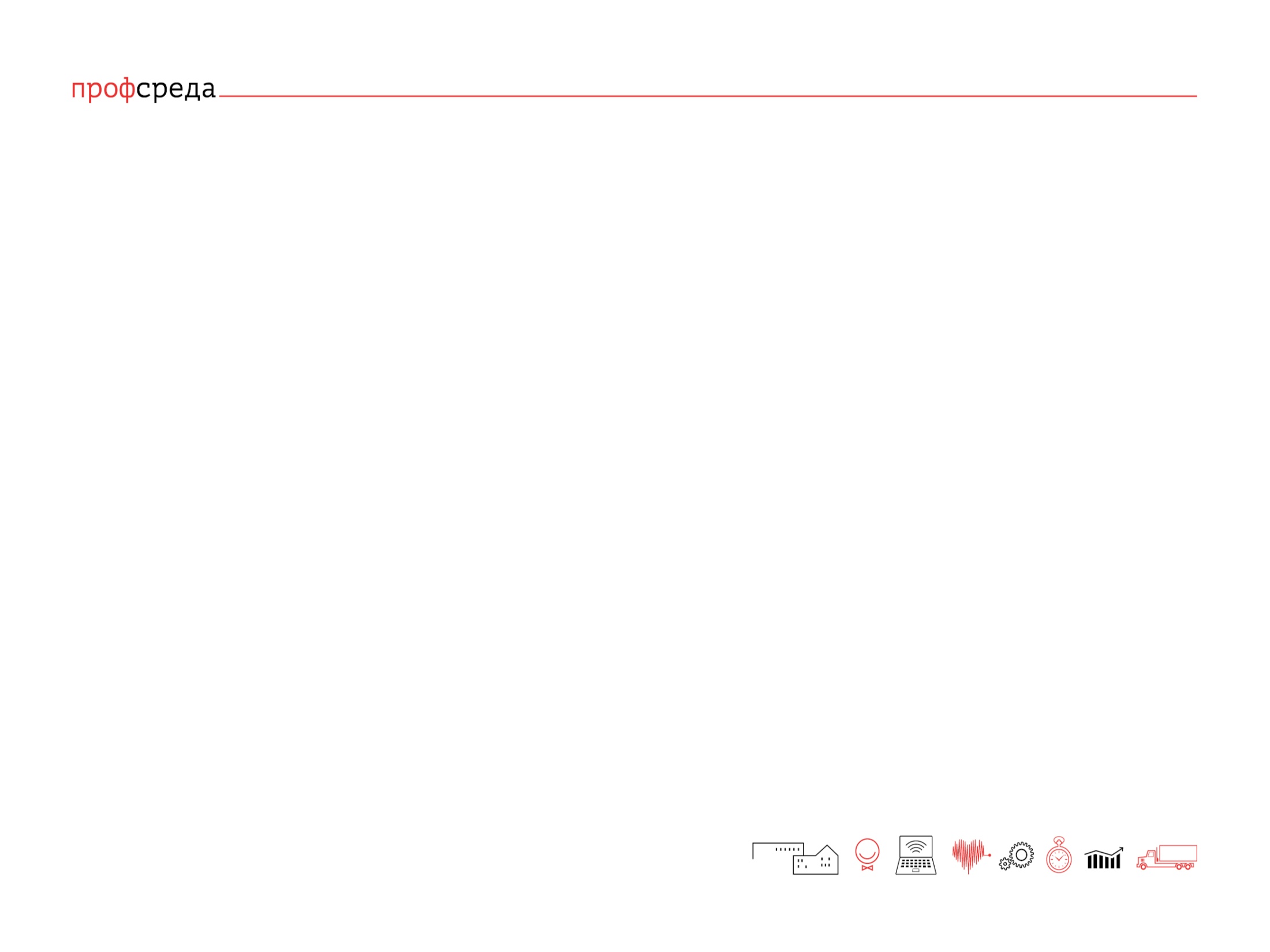 «Приручить конфликт: лайфхаки для подростка»
Слушатели вебинара научаться понимать, что является конфликтогеном, познакомятся со стратегиями поведения в щекотливых ситуациях, осознают свои поведенческие индикаторы для конструктивного разрешения различных жизненных острых случаев.
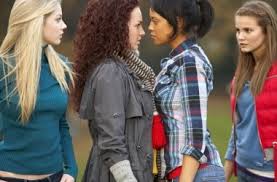 13
КОНТАКТНАЯ ИНФОРМАЦИЯ О ПРОЕКТЕ:
Горячая линия проекта
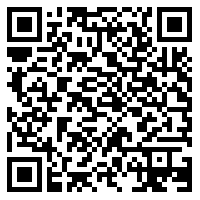 8-977-688-87-28
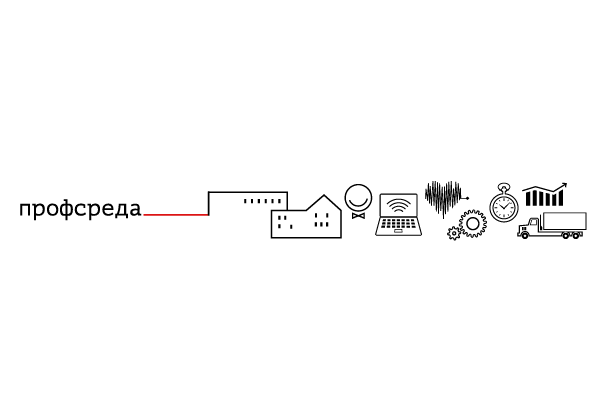 profsreda.com
profsreda@gmail.com